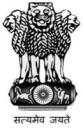 Shyama Prasad Mukherji 
Rurban Mission (SPMRM)
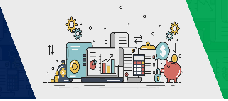 Spatial Plan
Indicative Land Use and Master plan for Rurban Clusters
RURAL DEVELOPMENT DEPARTMENT - TELANGANA
1
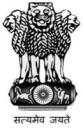 Content of the Presentation
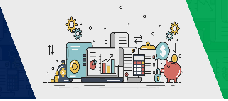 2
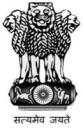 Telangana Rurban Cluster
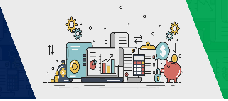 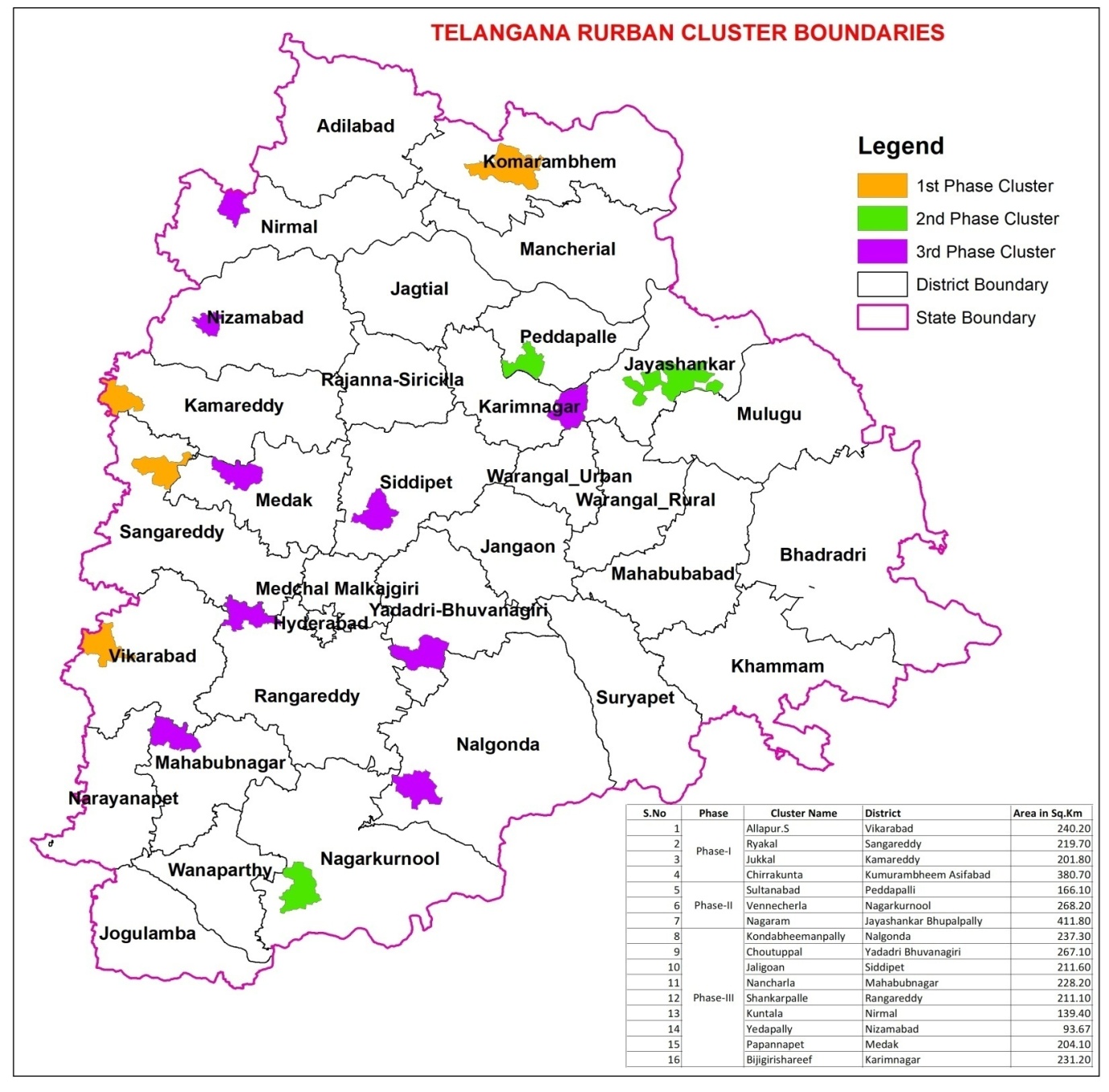 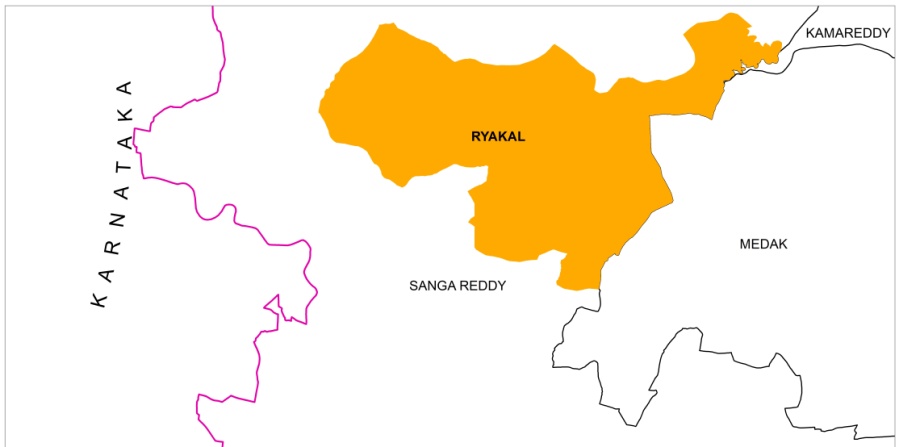 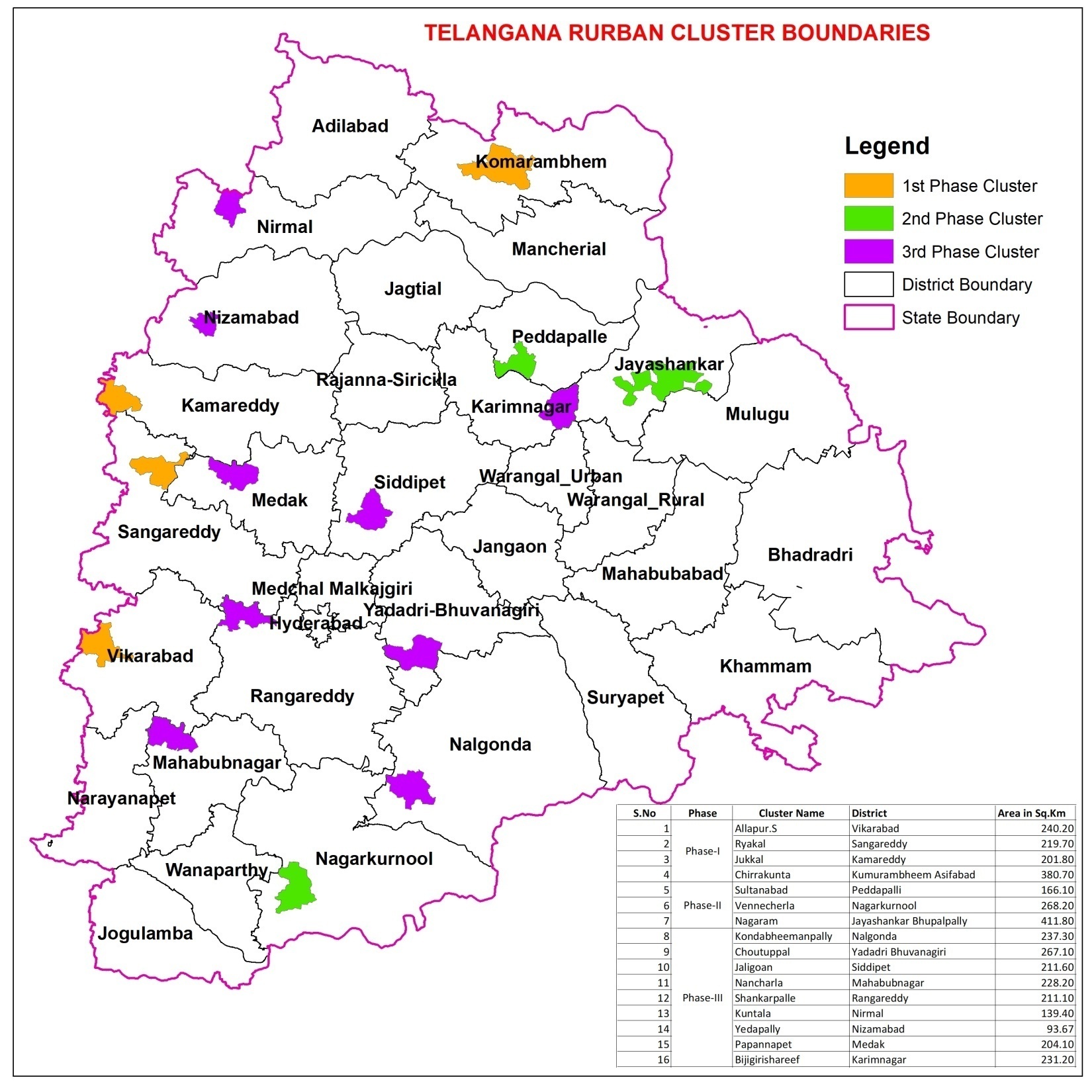 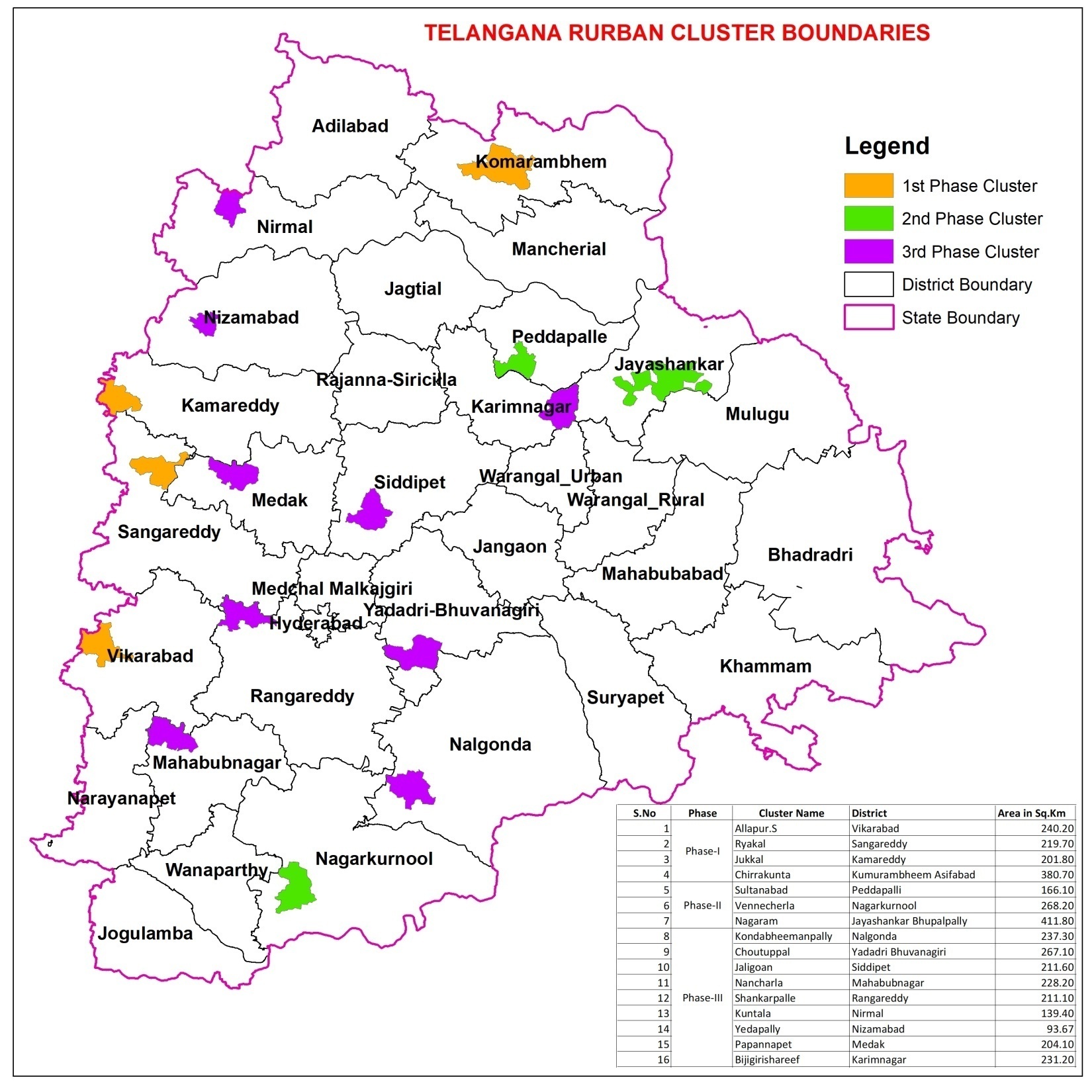 3
3
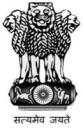 Rurban Clusters: Spatial Plan
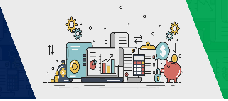 4
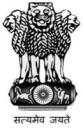 Spatial Plan: Progress
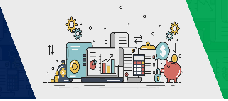 Zoning regulation is being prepared and notified along with Master Plan
5
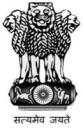 Spatial Plan: Role and Responsibility
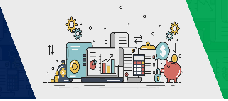 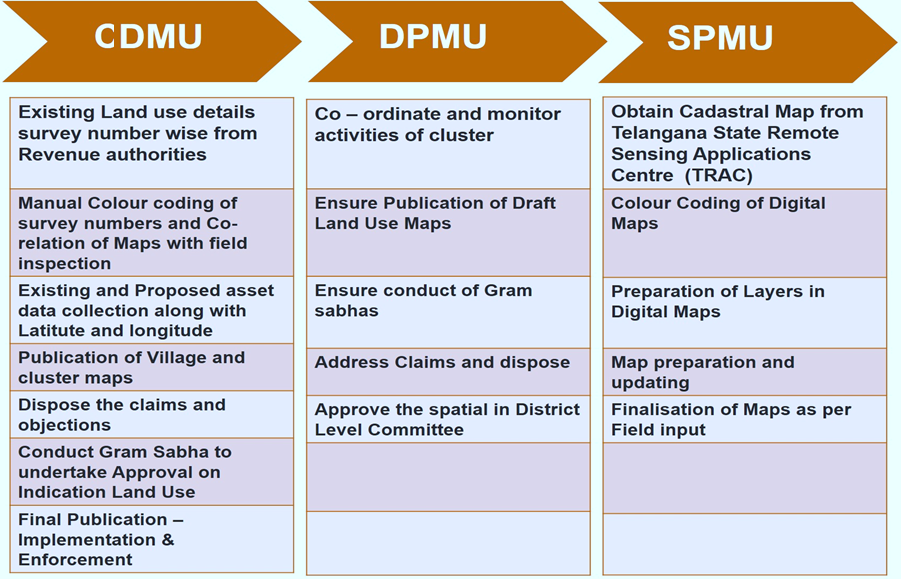 Stakeholder Consultations
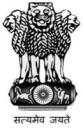 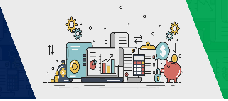 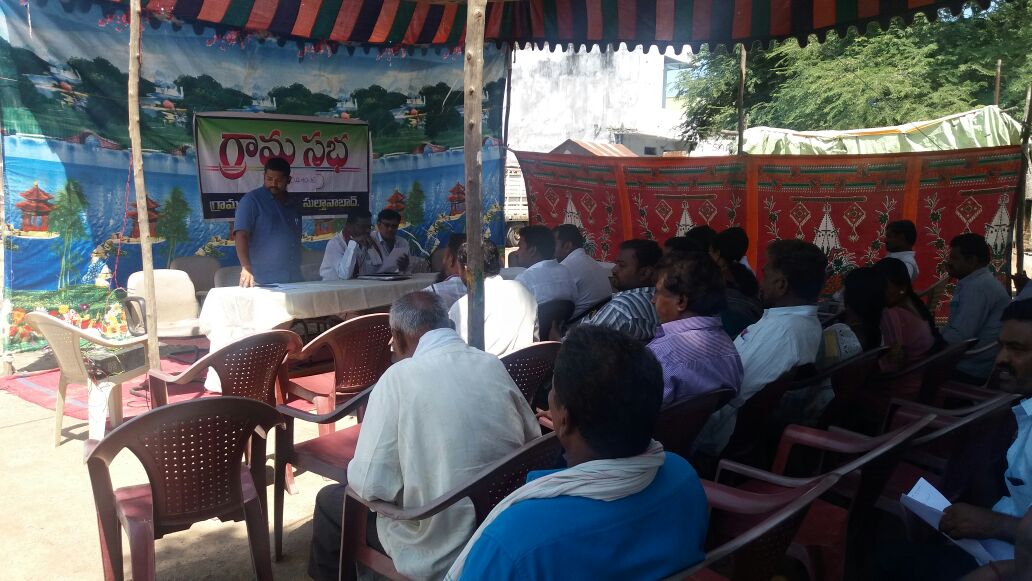 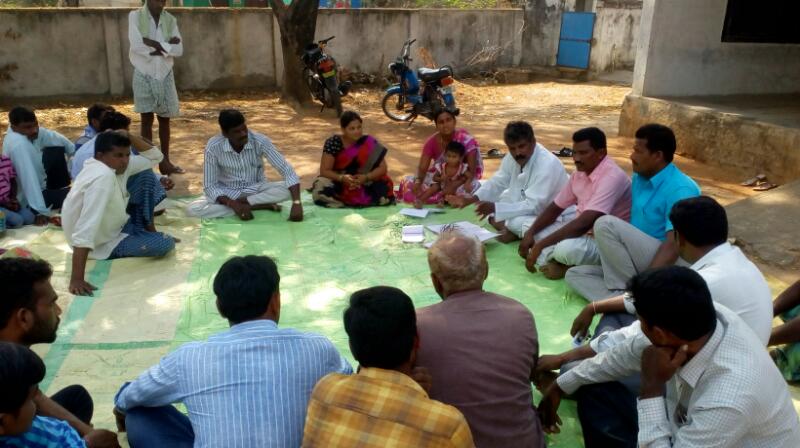 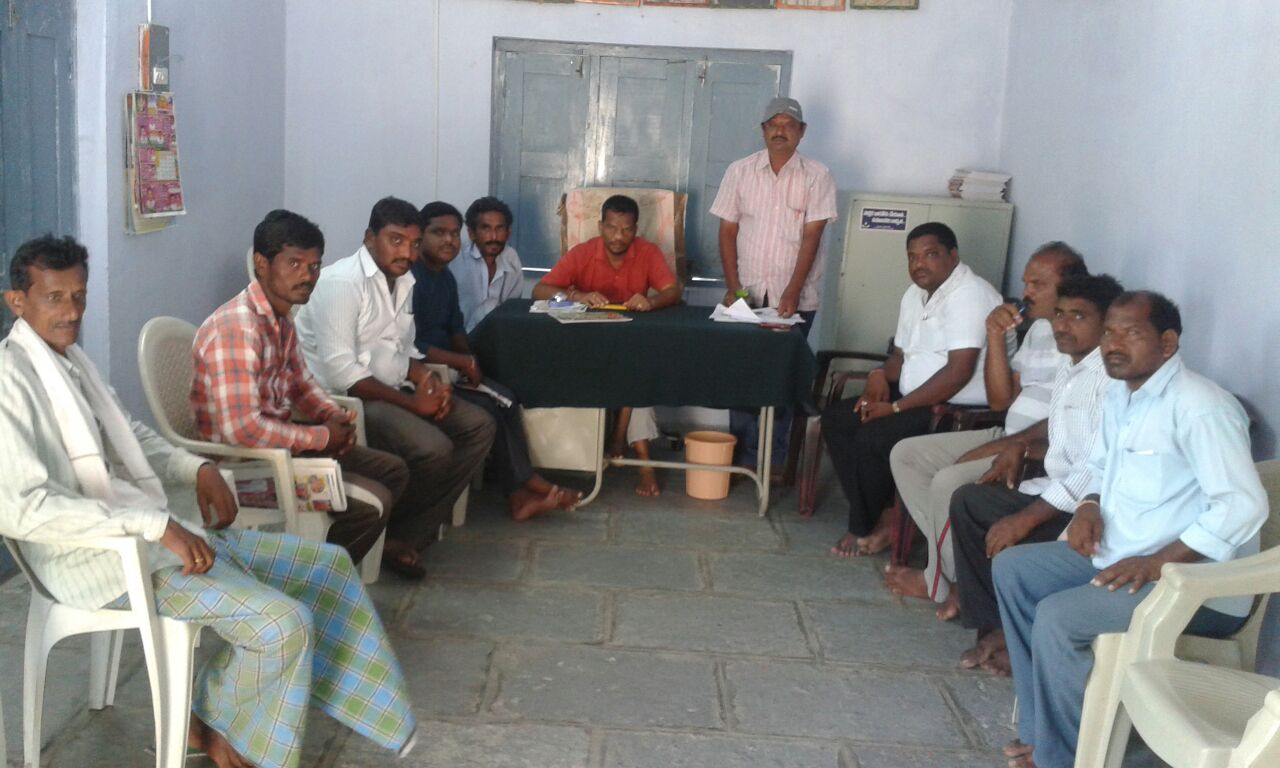 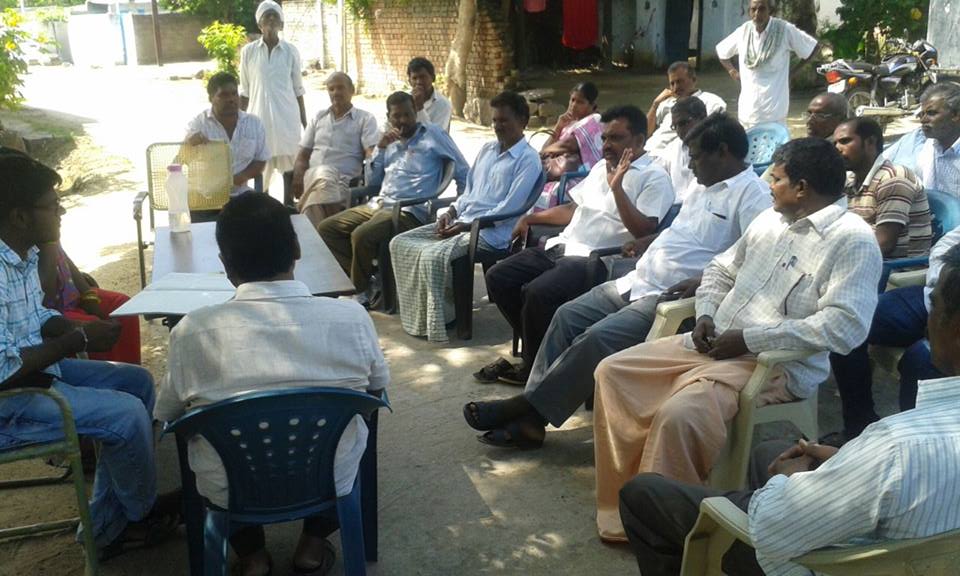 7
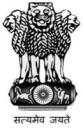 Status of Spatial Plan Preparation
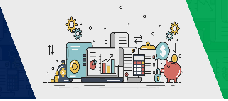 8
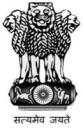 Progress of Map Preparation
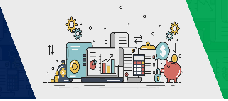 9
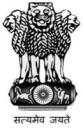 Rykal Cluster: Location
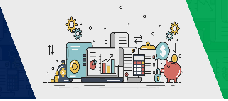 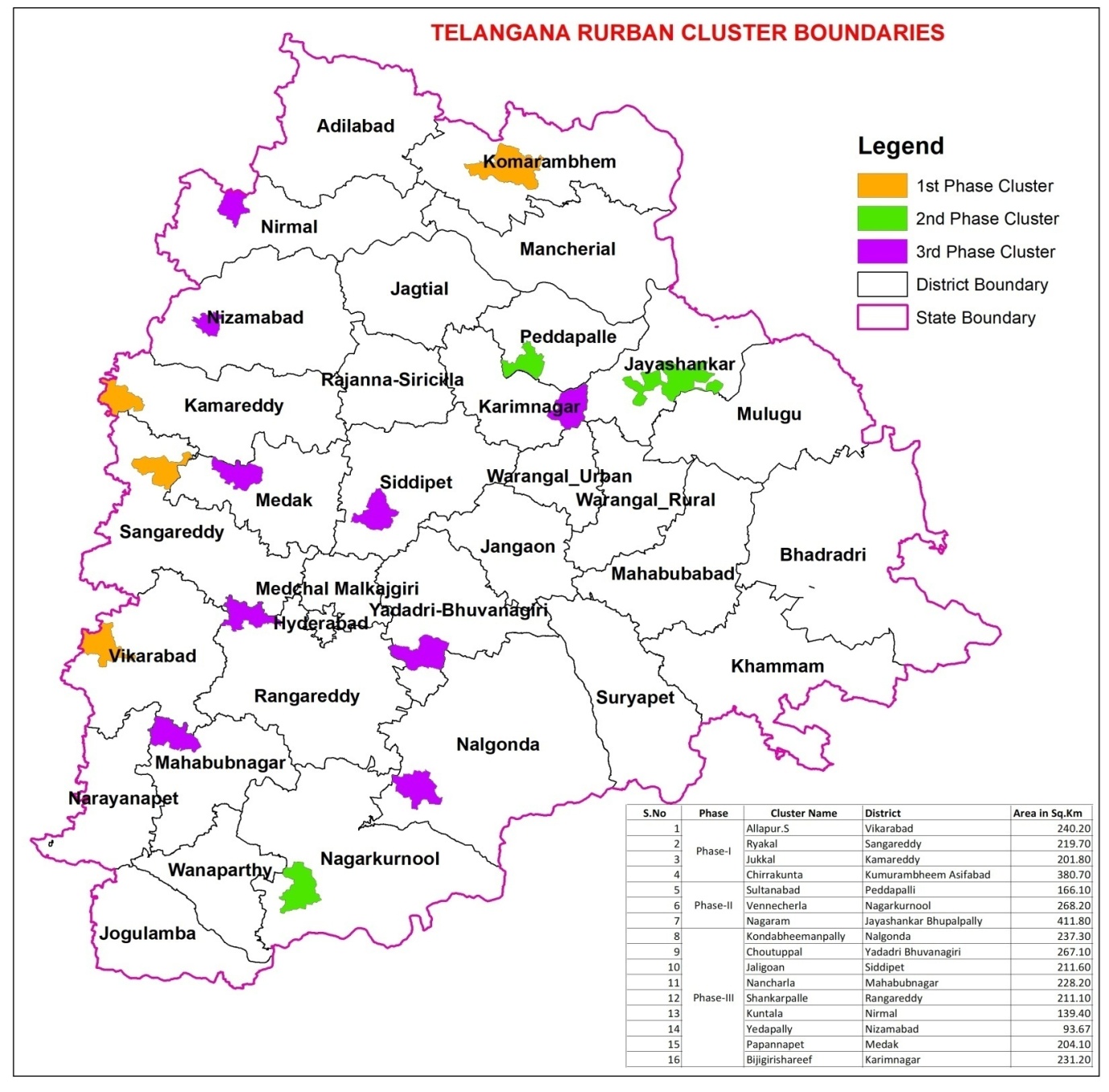 Ryakal Location
East: Kangti Shankarampet (A) Mandal 
North: Kalher & Sirgapur mandals 
West: Nagalgidda Mandal 
South: Manoor and Regode Mandals
Rykal
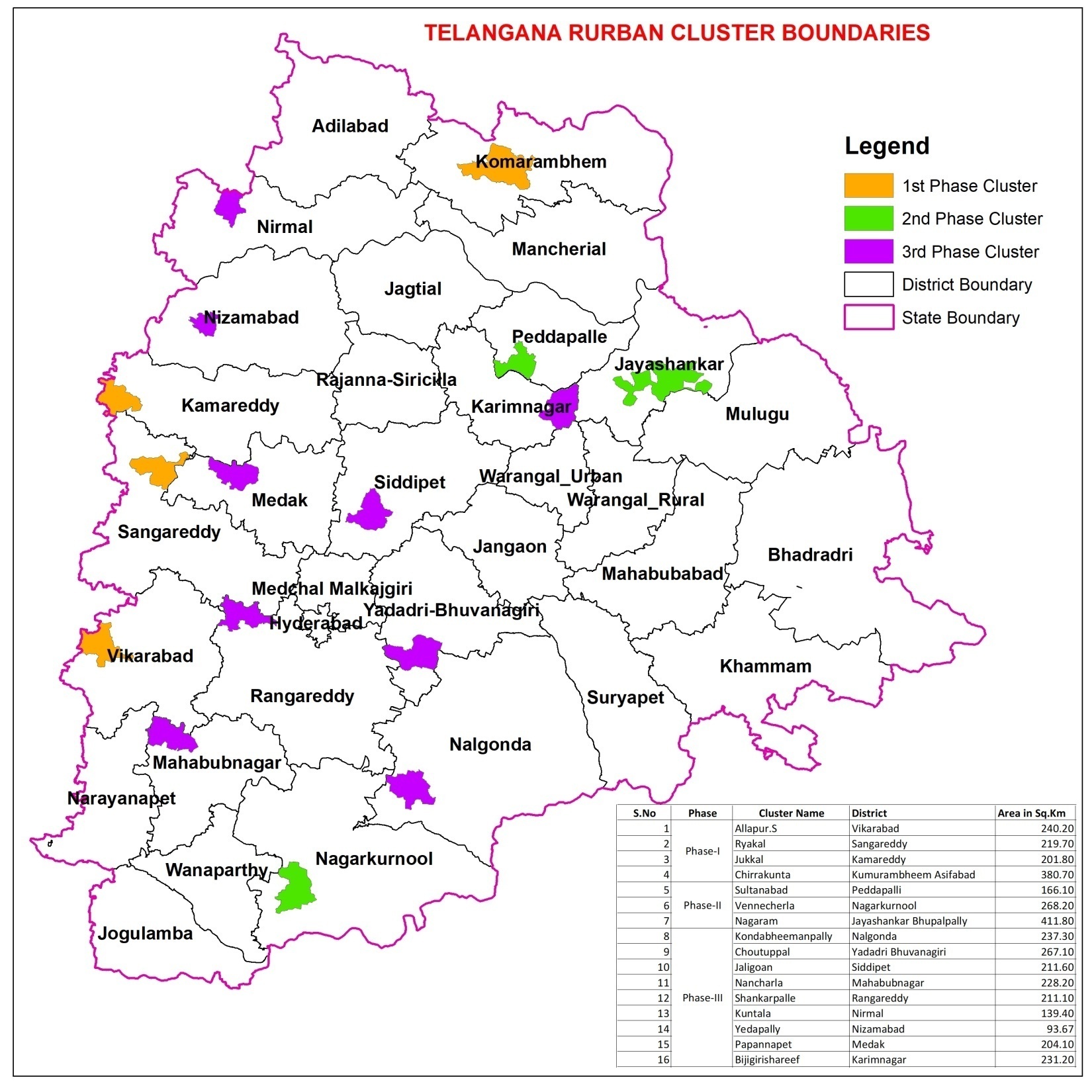 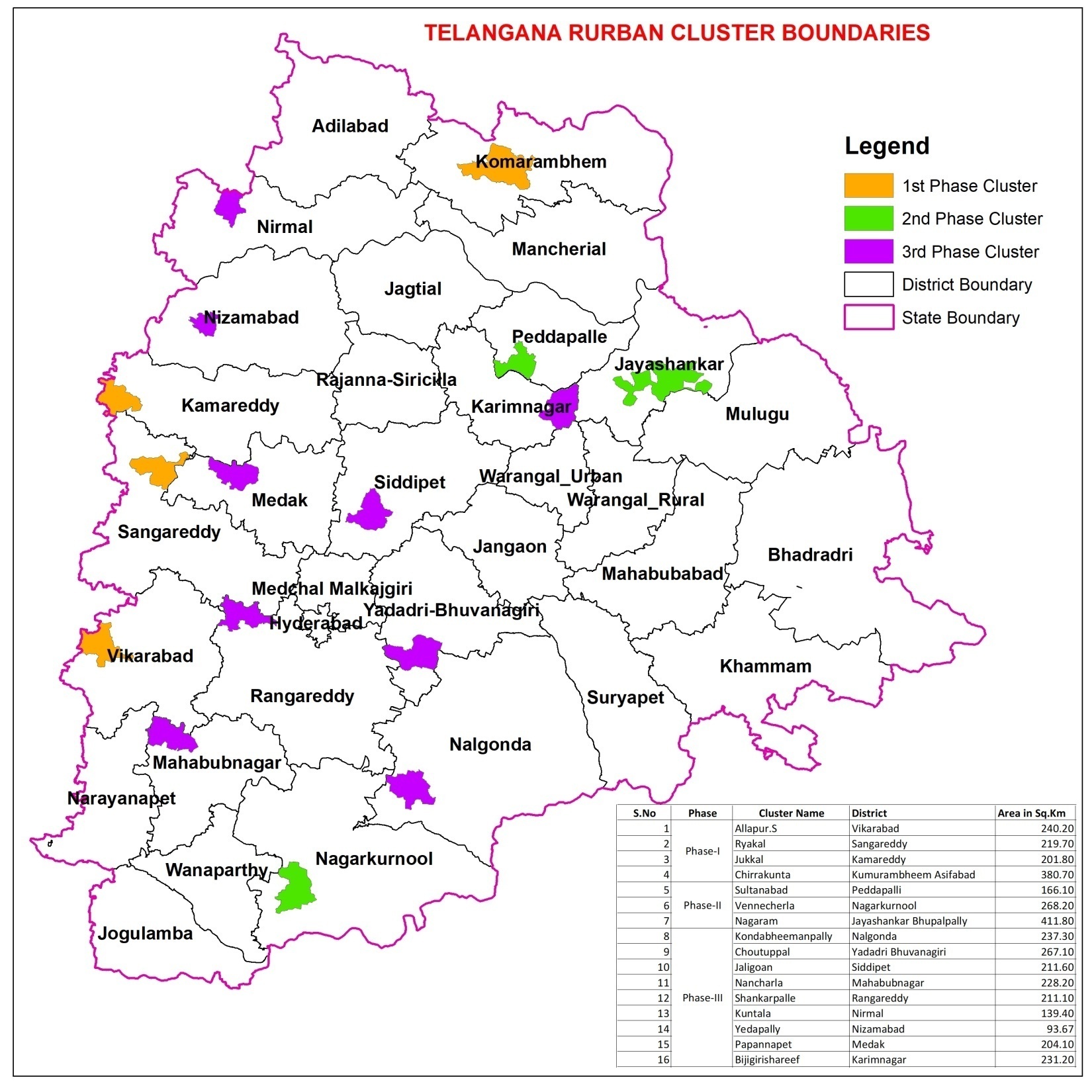 10
10
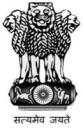 Rykal: Regional Setting
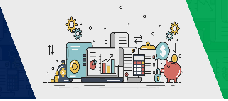 11
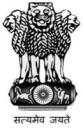 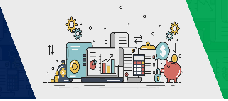 Spatial Plan Preparation Methodology
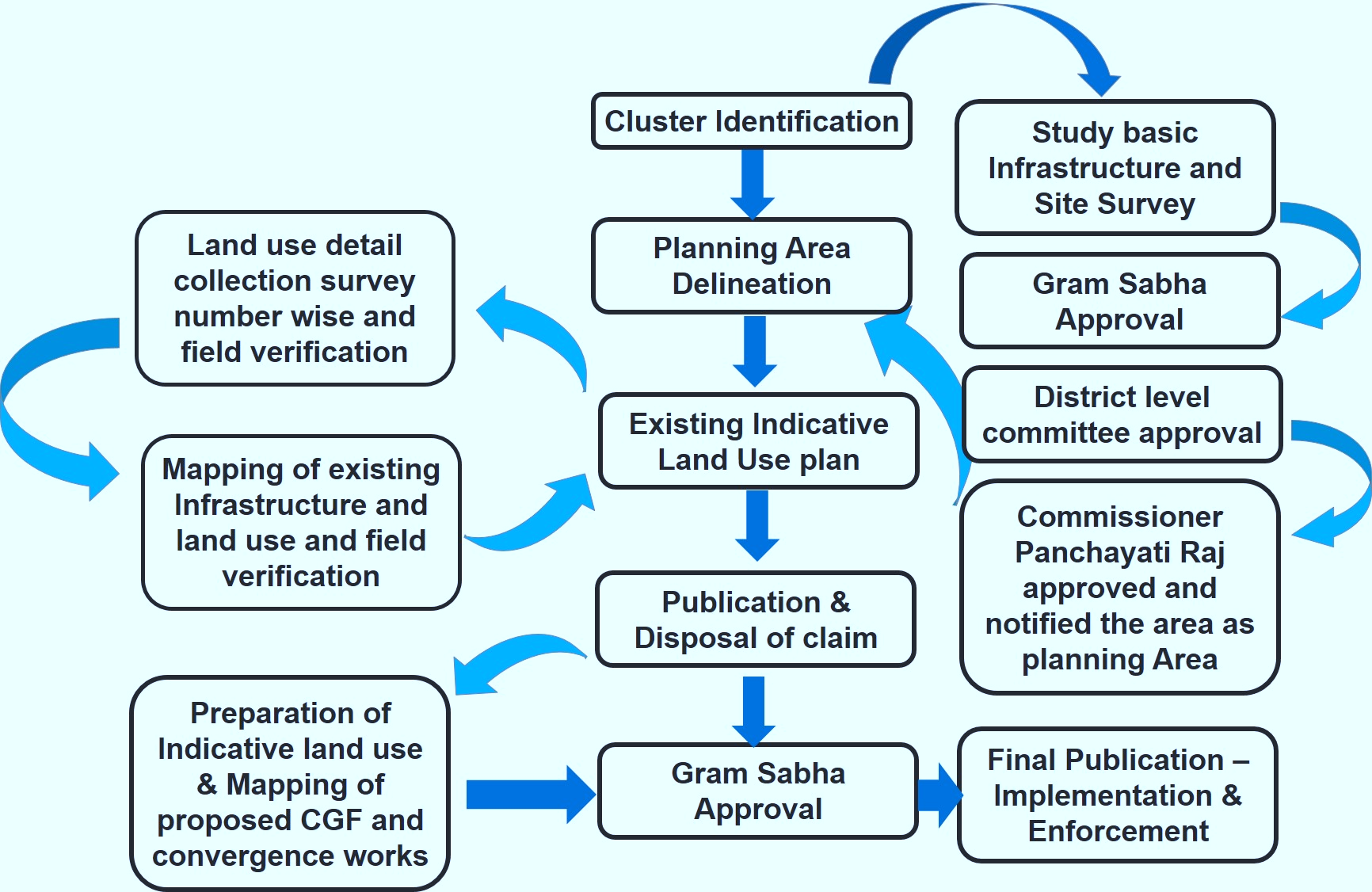 12
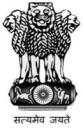 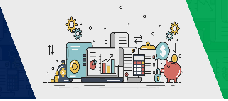 Map Preparation Methodology
Time period required three months with 23 Technical People for 450 villages
Output
Indicative Land Use
Infrastructure Mapping
Exiting and proposed Asset Mapping
Government and private land ownership
Input
Cadastral Map
Survey of India Map
Satellite Data
Survey
Process
Image mosaicking
Image processing
Geo referencing
Digitization
Attribution
Scale of Map : Village Map 1:4,000 & Cluster Map 1: 25,000
13
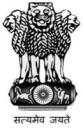 Spatial Plan
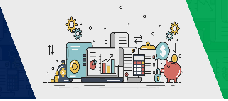 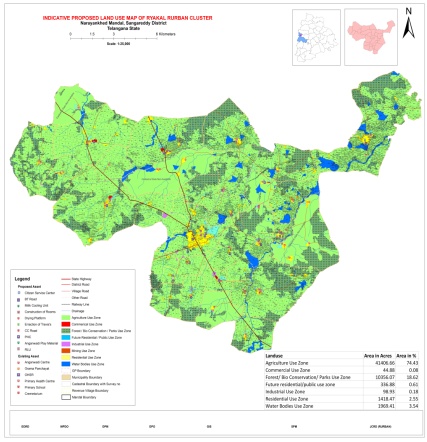 Proposal Maps
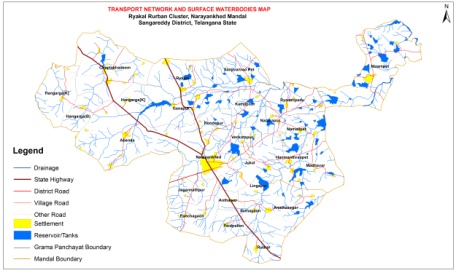 Thematic Maps
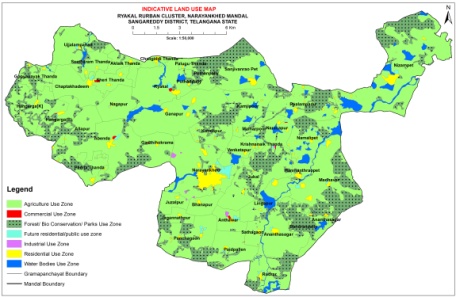 Existing Land Use Map
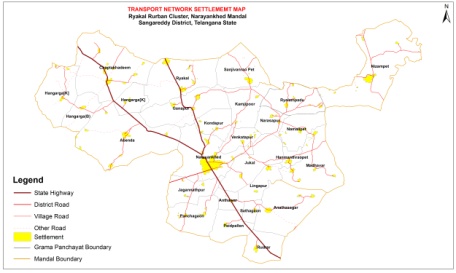 Base Map
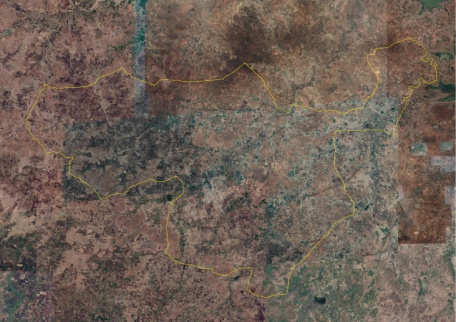 14
Satellite Imagery
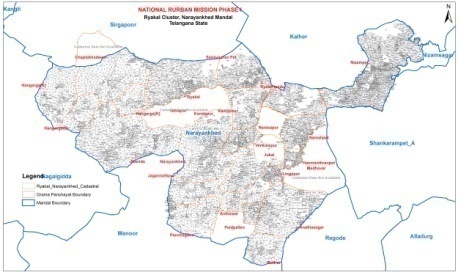 Cadastral Map superimposition
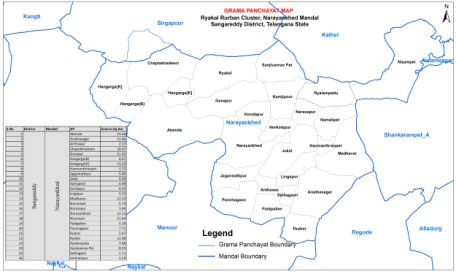 GP map
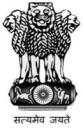 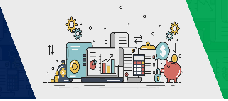 Rykal Cluster: Administrative Boundary
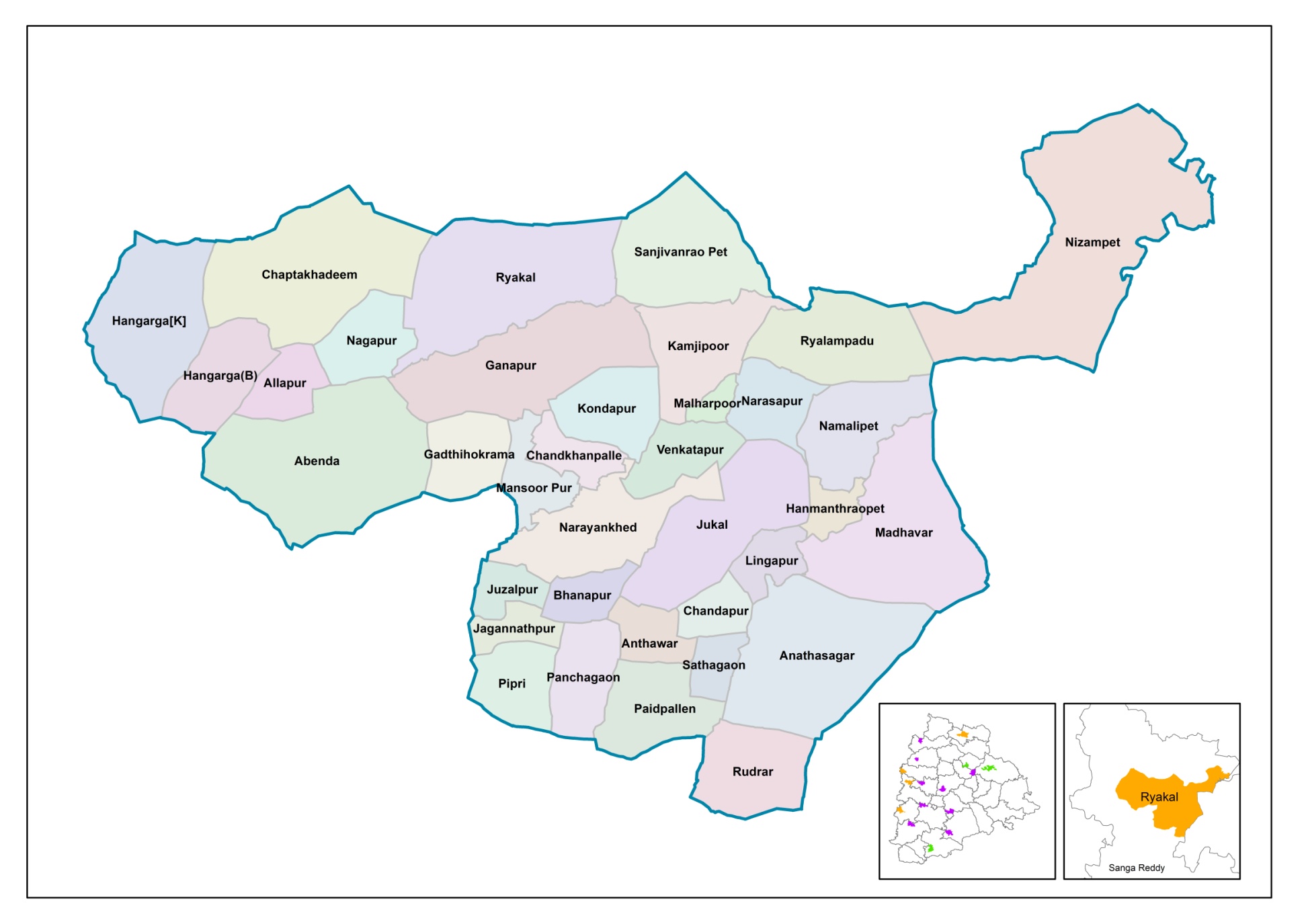 15
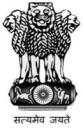 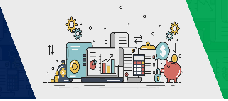 Rykal Cluster: Cadastral Map
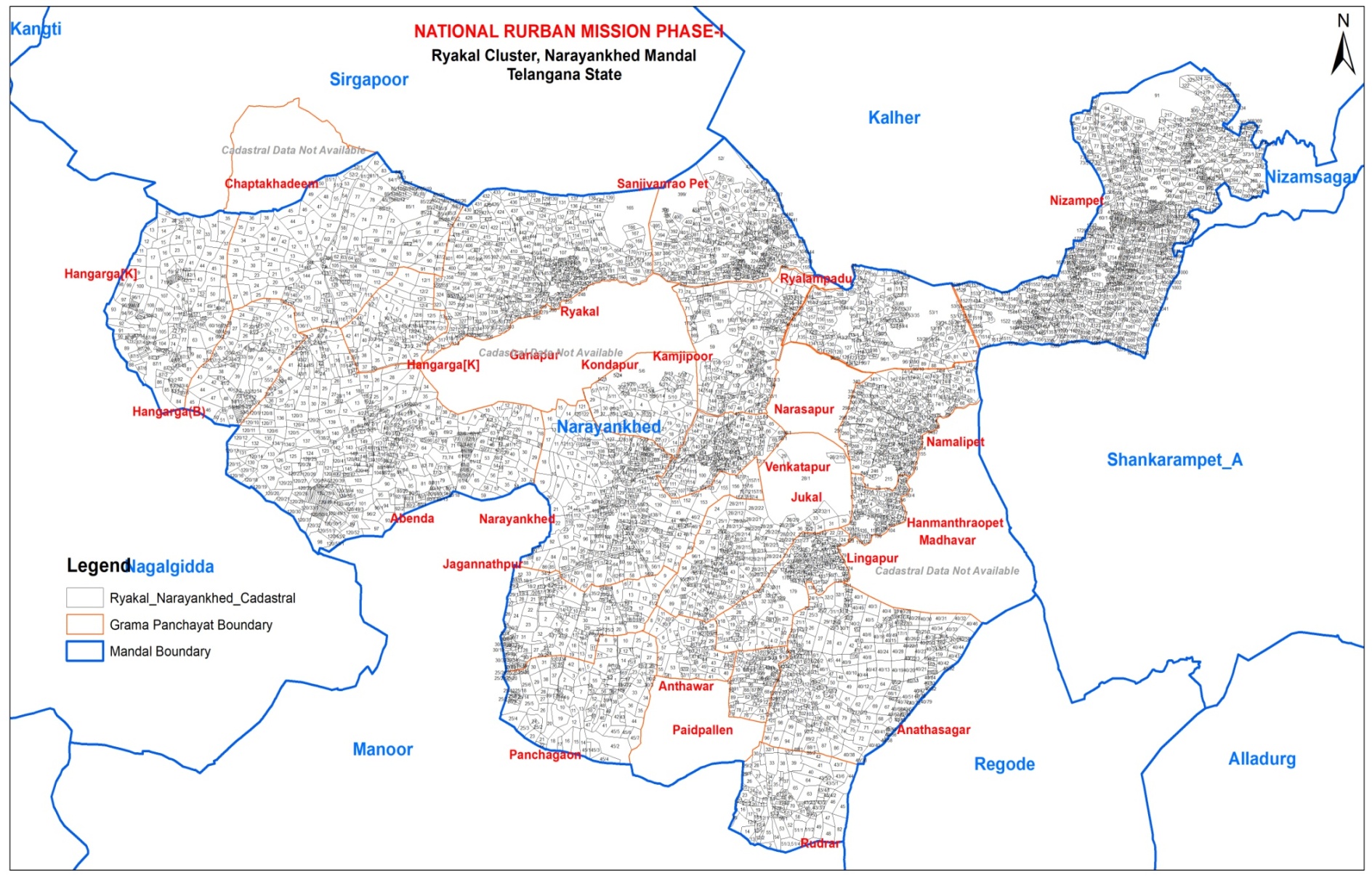 16
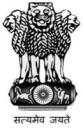 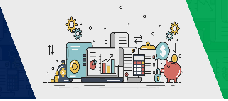 Rykal Cluster: Agriculture Land Use
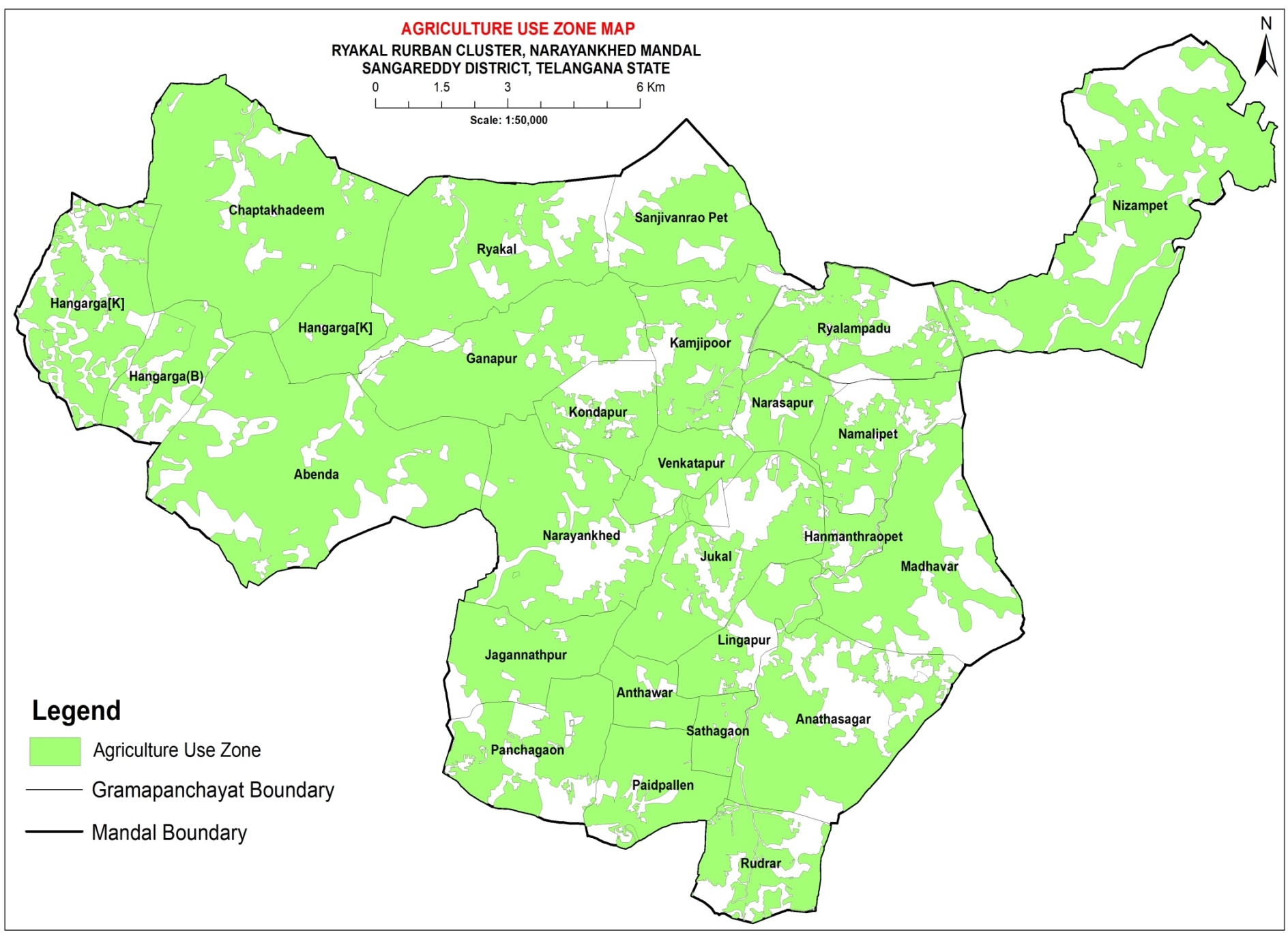 17
Rykal Cluster: 
Forest/ Bio conservation/ Parks Zone
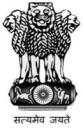 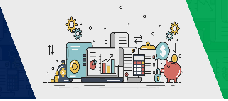 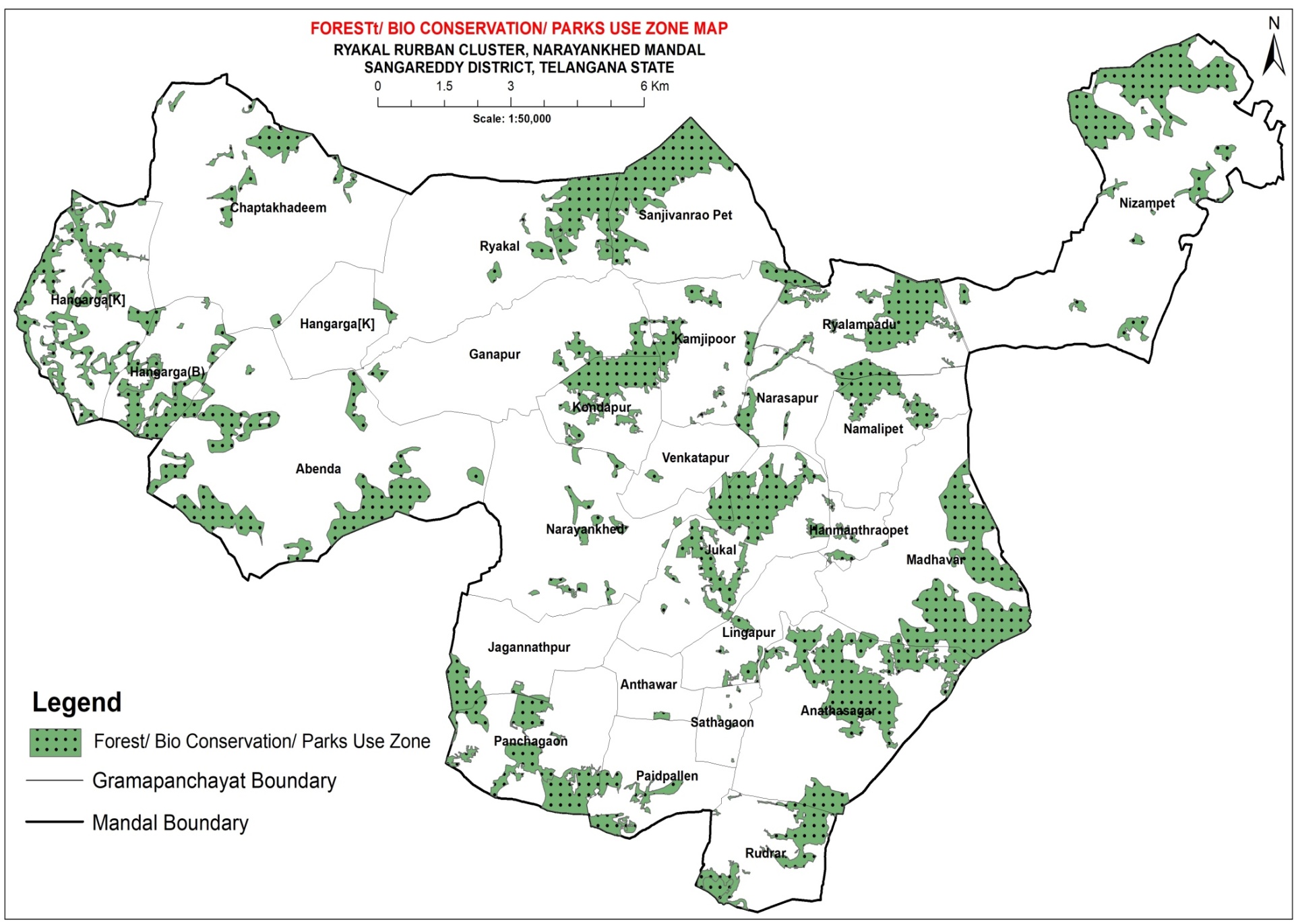 18
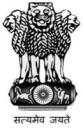 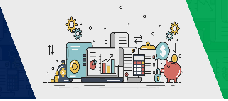 Rykal Cluster: Water Bodies Use
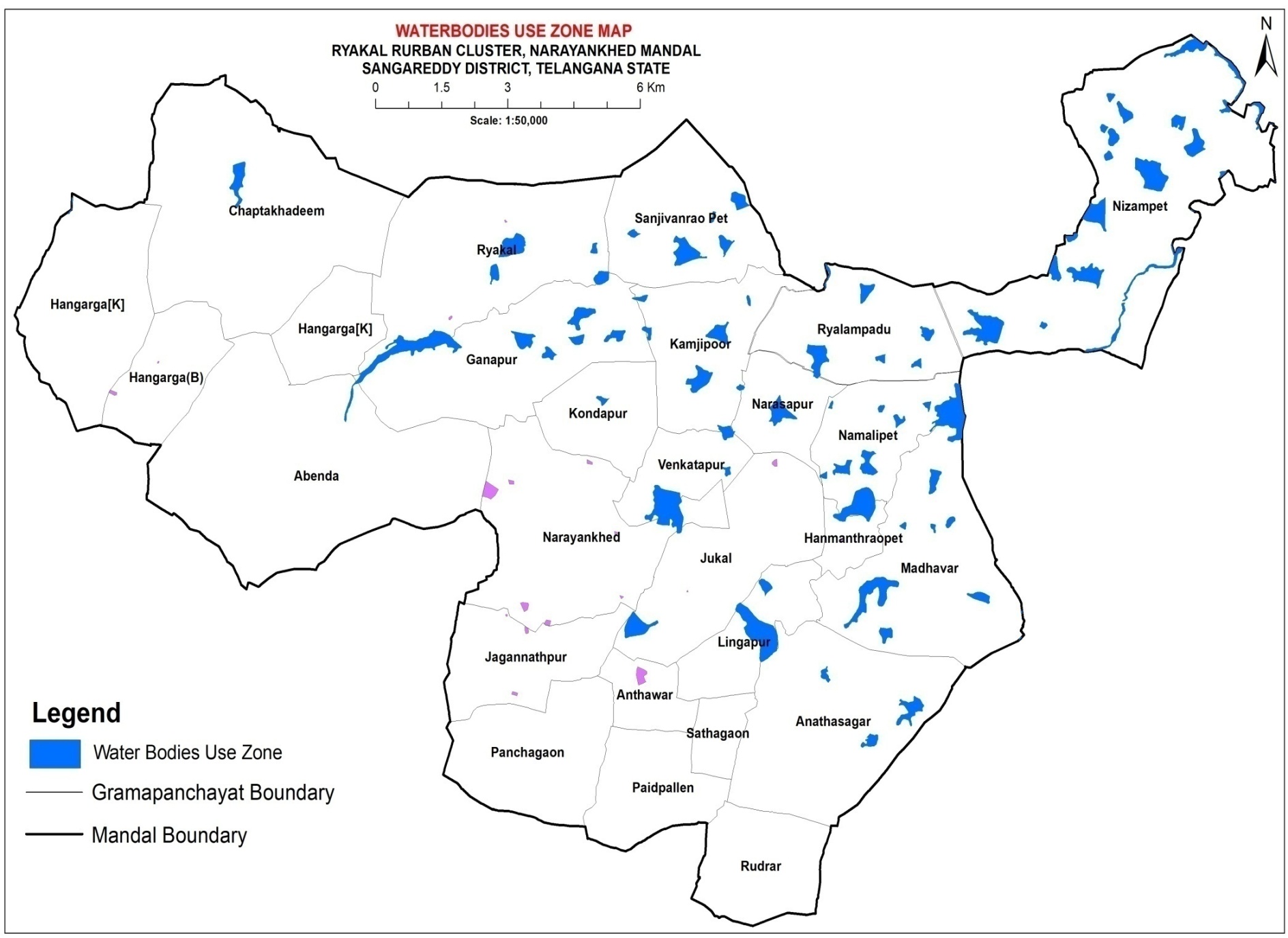 19
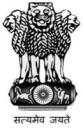 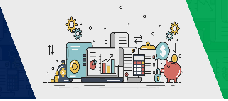 Rykal Cluster: Transport and Surface Water Bodies
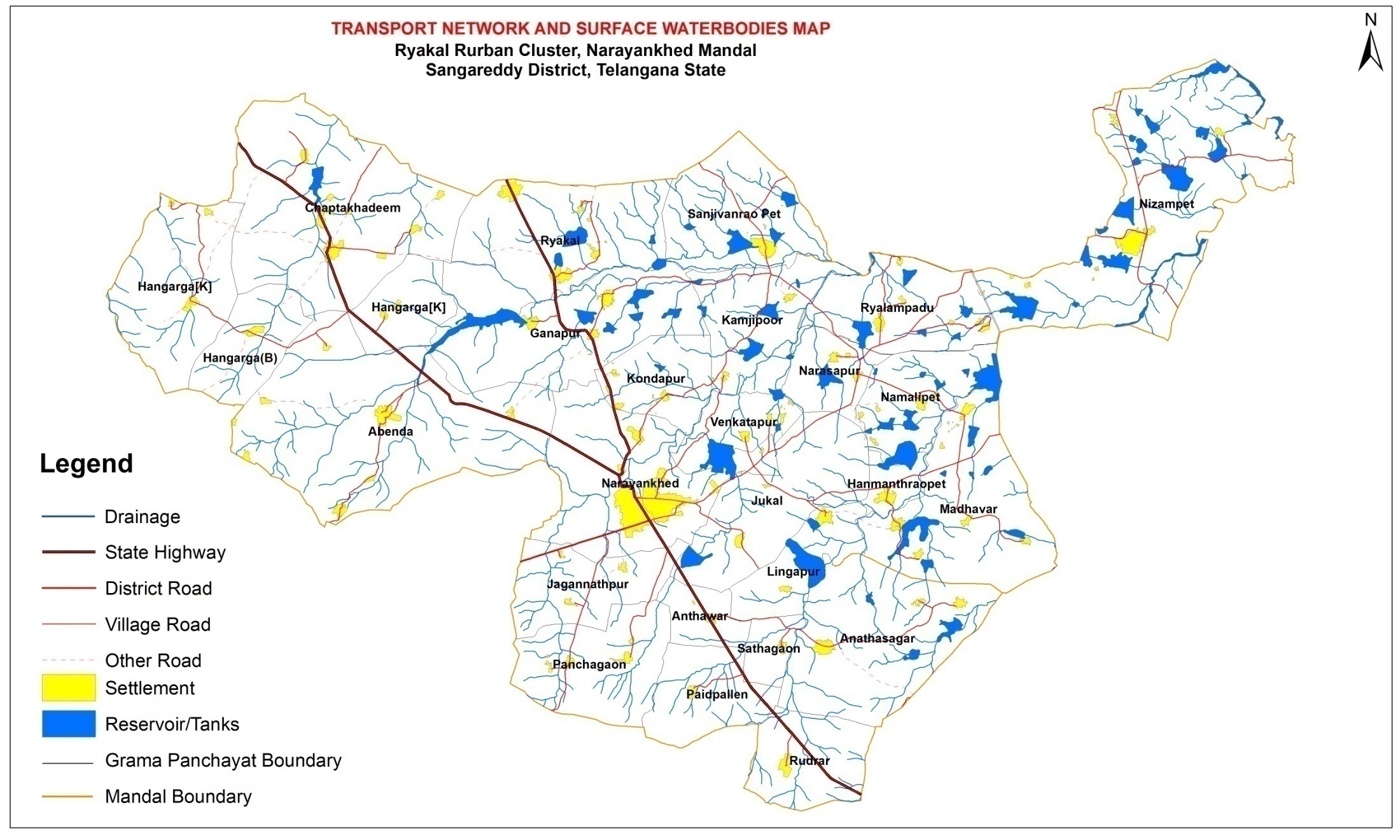 20
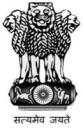 Rykal Cluster: Residential Land Use
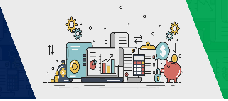 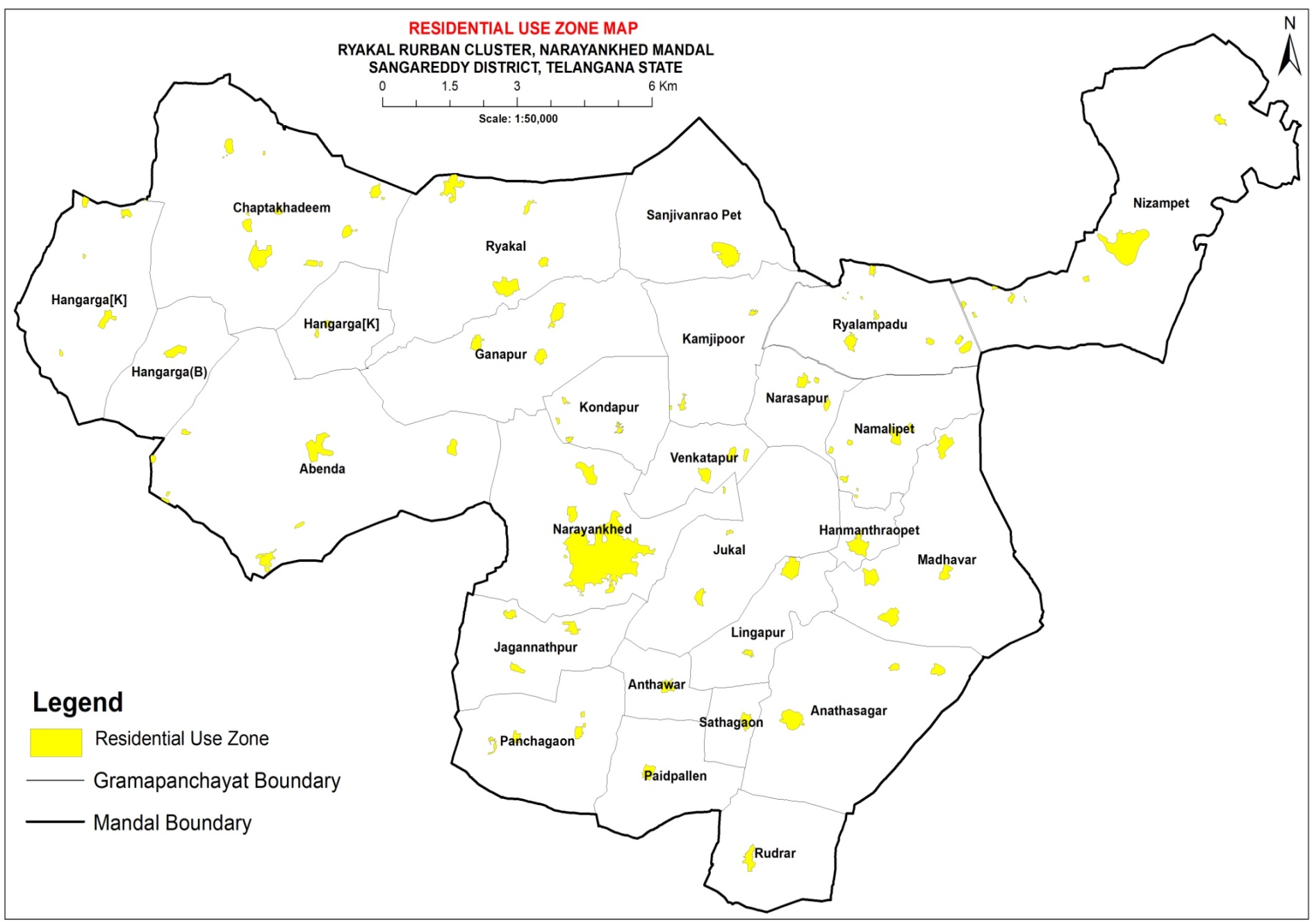 21
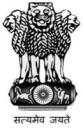 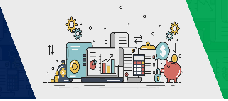 Rykal Cluster: Commercial use
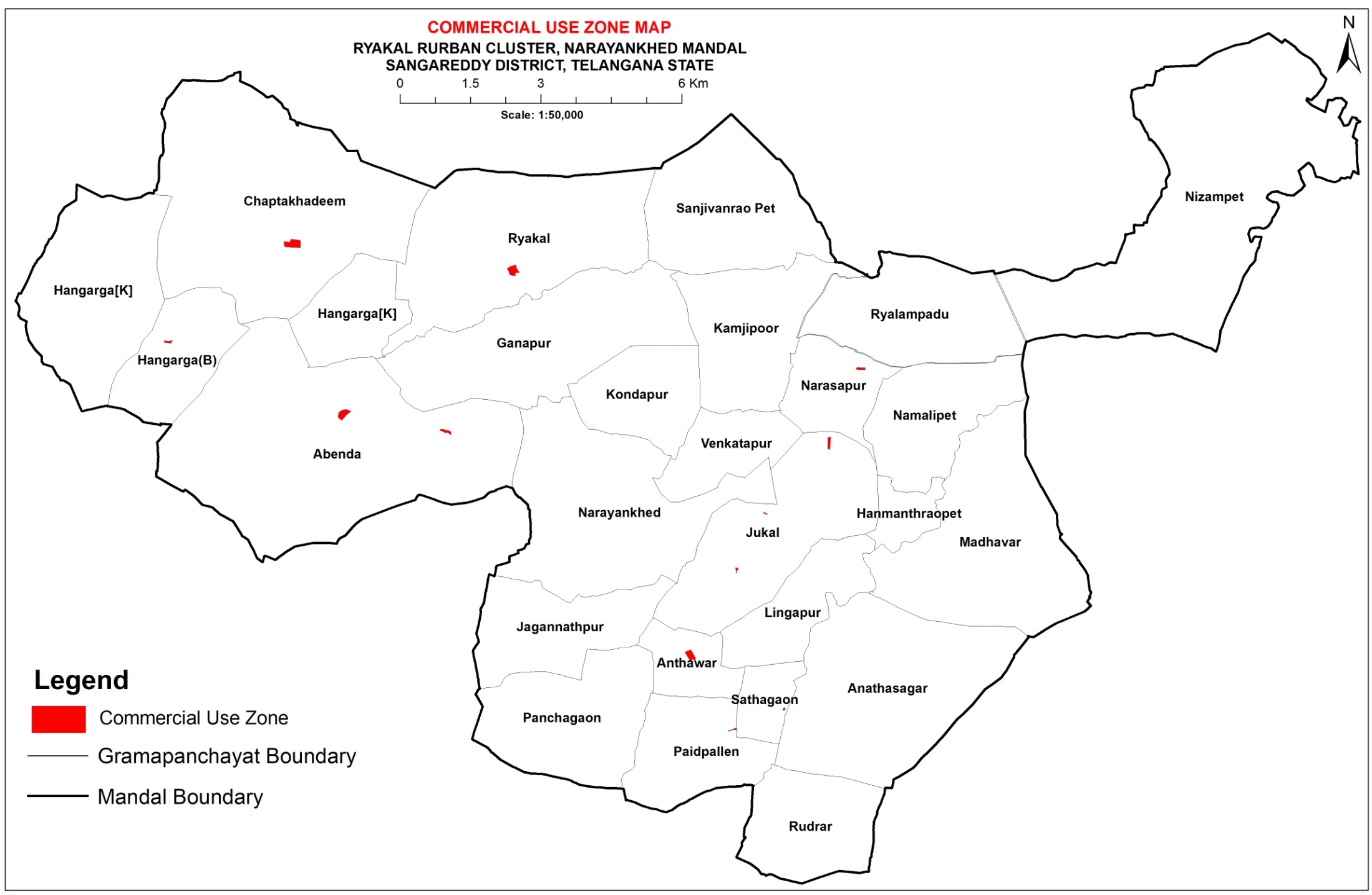 22
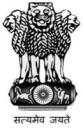 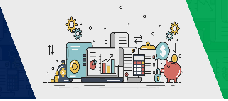 Rykal Cluster: Industrial Use
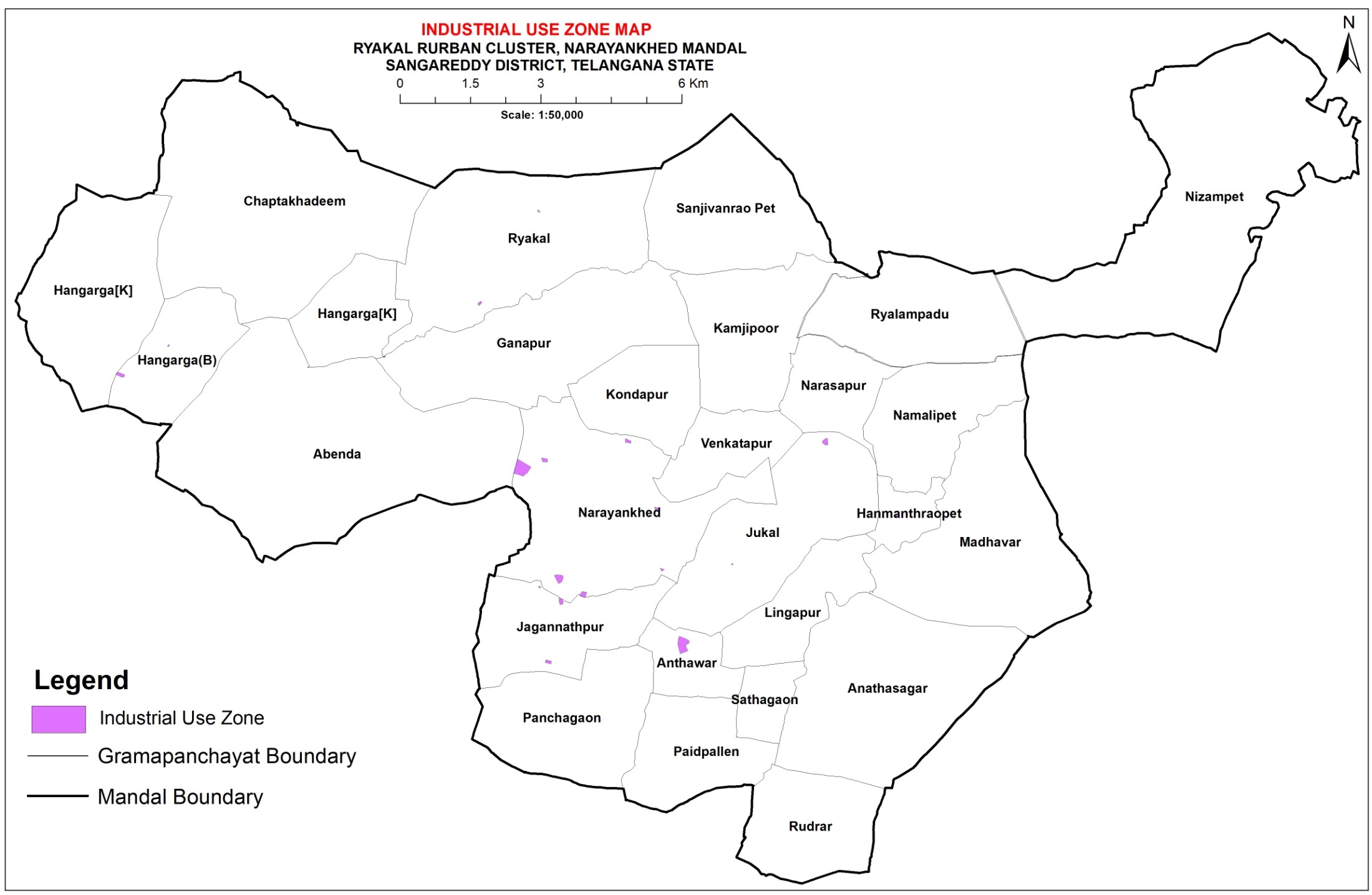 23
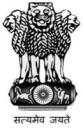 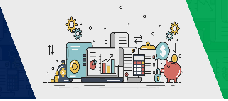 Rykal Cluster: Transport Network
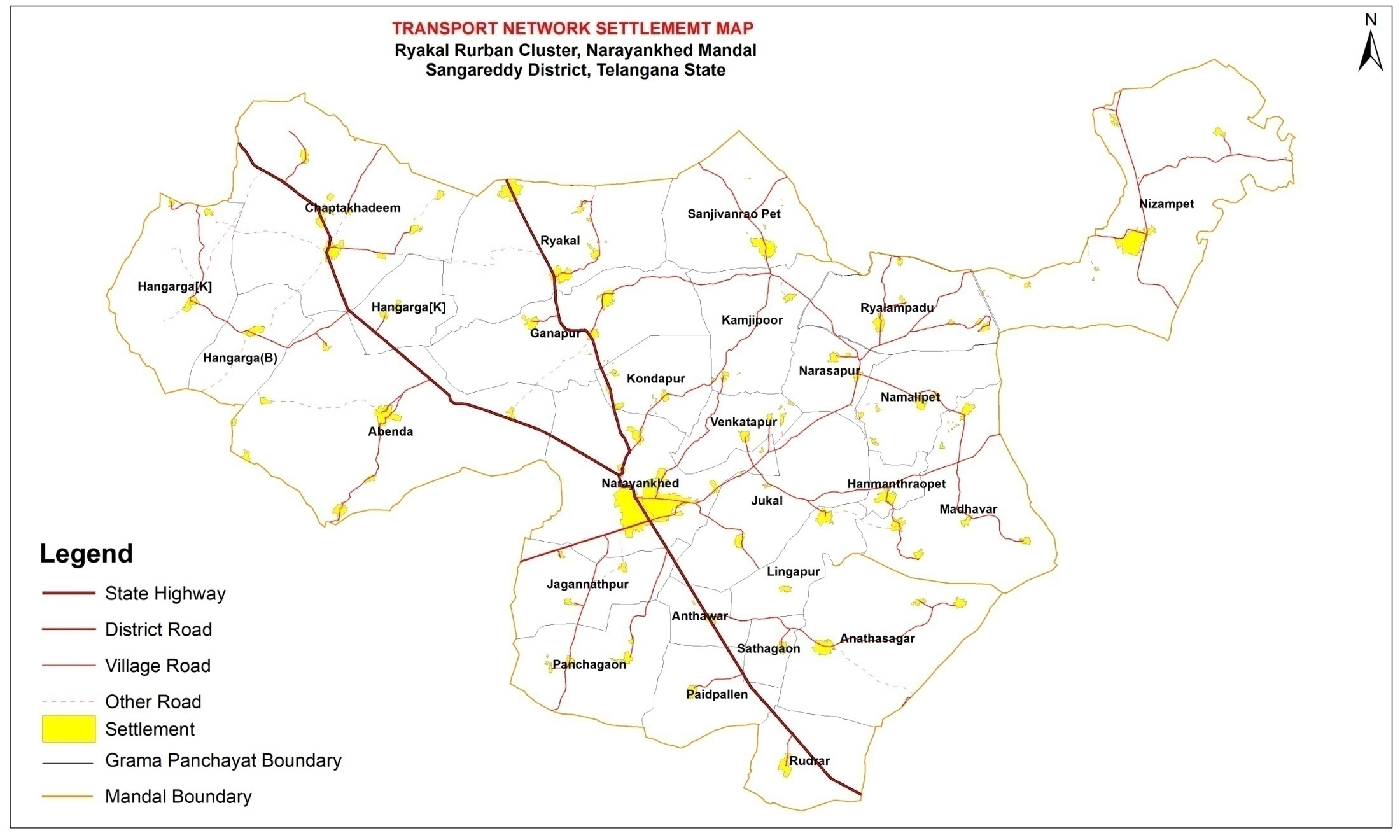 24
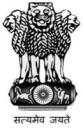 Rykal Cluster: Basic Infrastructure
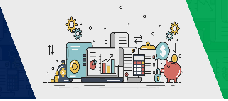 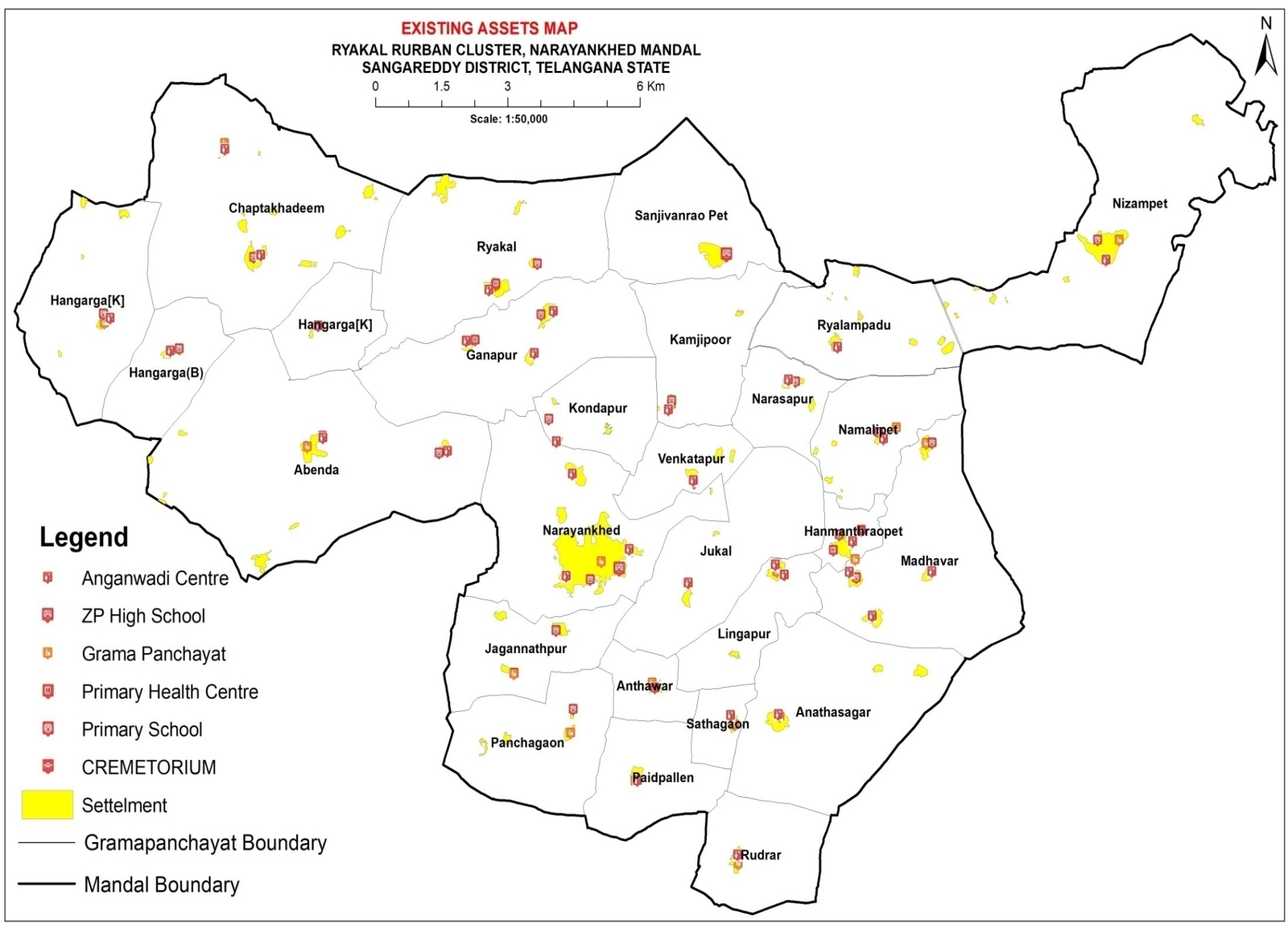 25
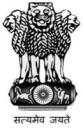 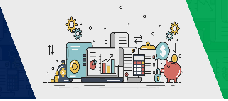 Rykal Cluster: Basic Infrastructure
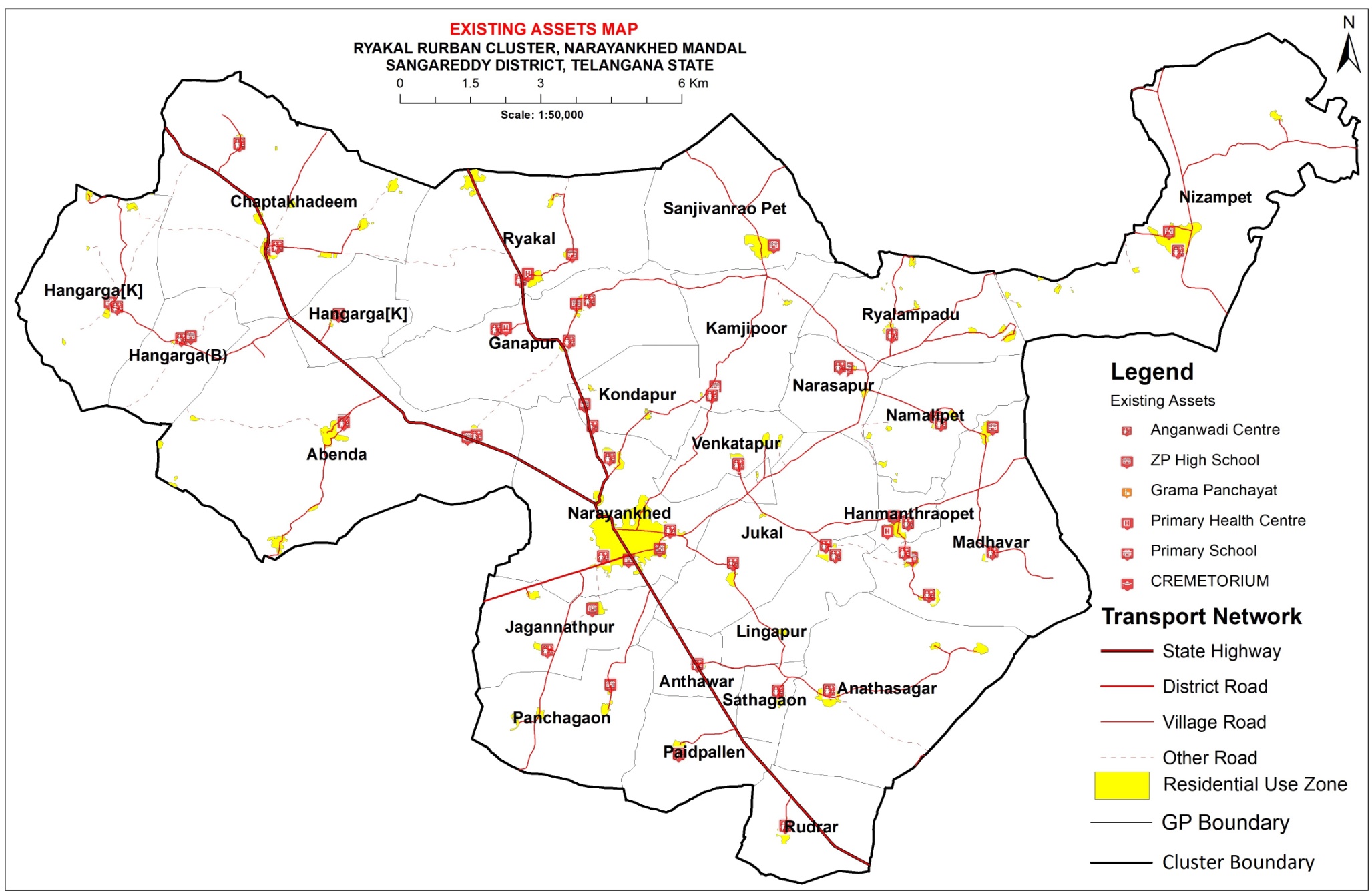 26
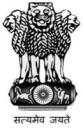 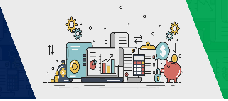 Rykal: Existing Land Use
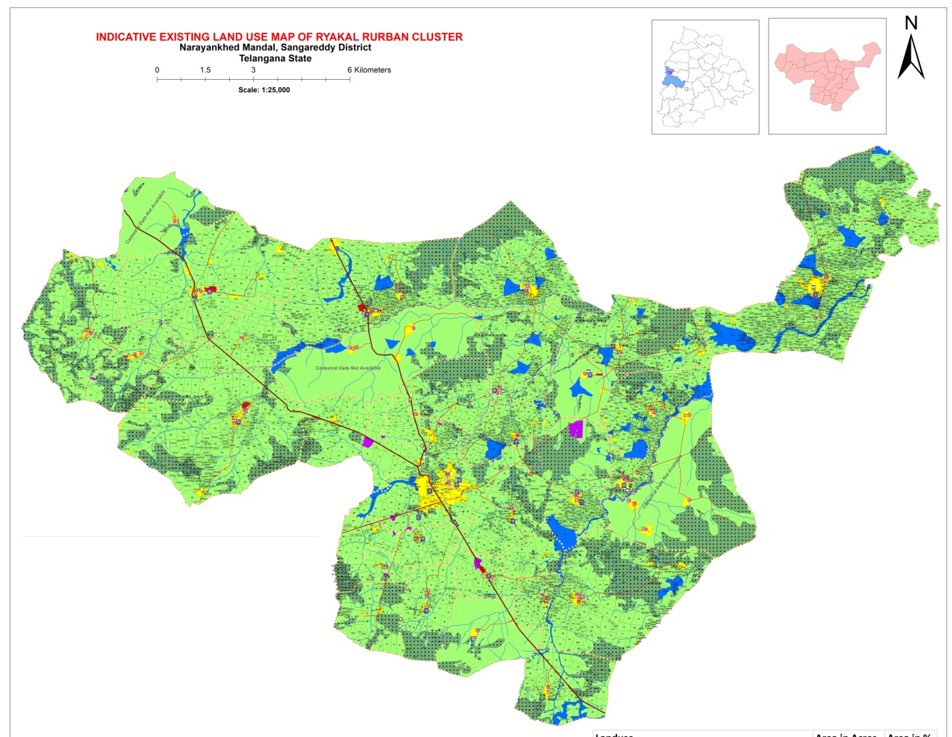 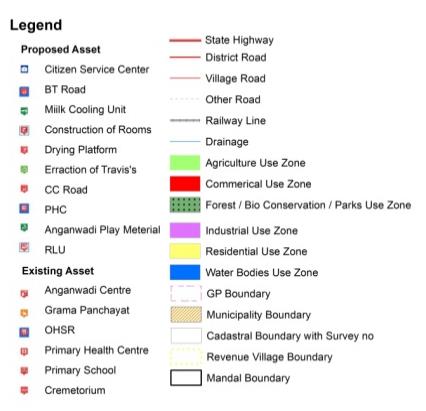 Existing Land Use Layers
Polygon:
1. Residential Use Zone
2. Commercial Use Zone
3. Industrial Use Zone
4. Agriculture Use Zone
5. Forest/ Bio Conservation/ Parks Use Zone
6. Water Bodies Use Zone
Line:
7. Drainage
8. Transport Network
Point:
9. Existing Infra structure
10. Proposed Works
Area Statement
27
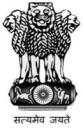 Demand Gap Analysis & Projections
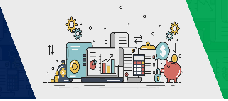 28
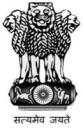 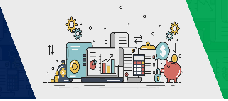 Rykal: Future Residential / Public Use zone
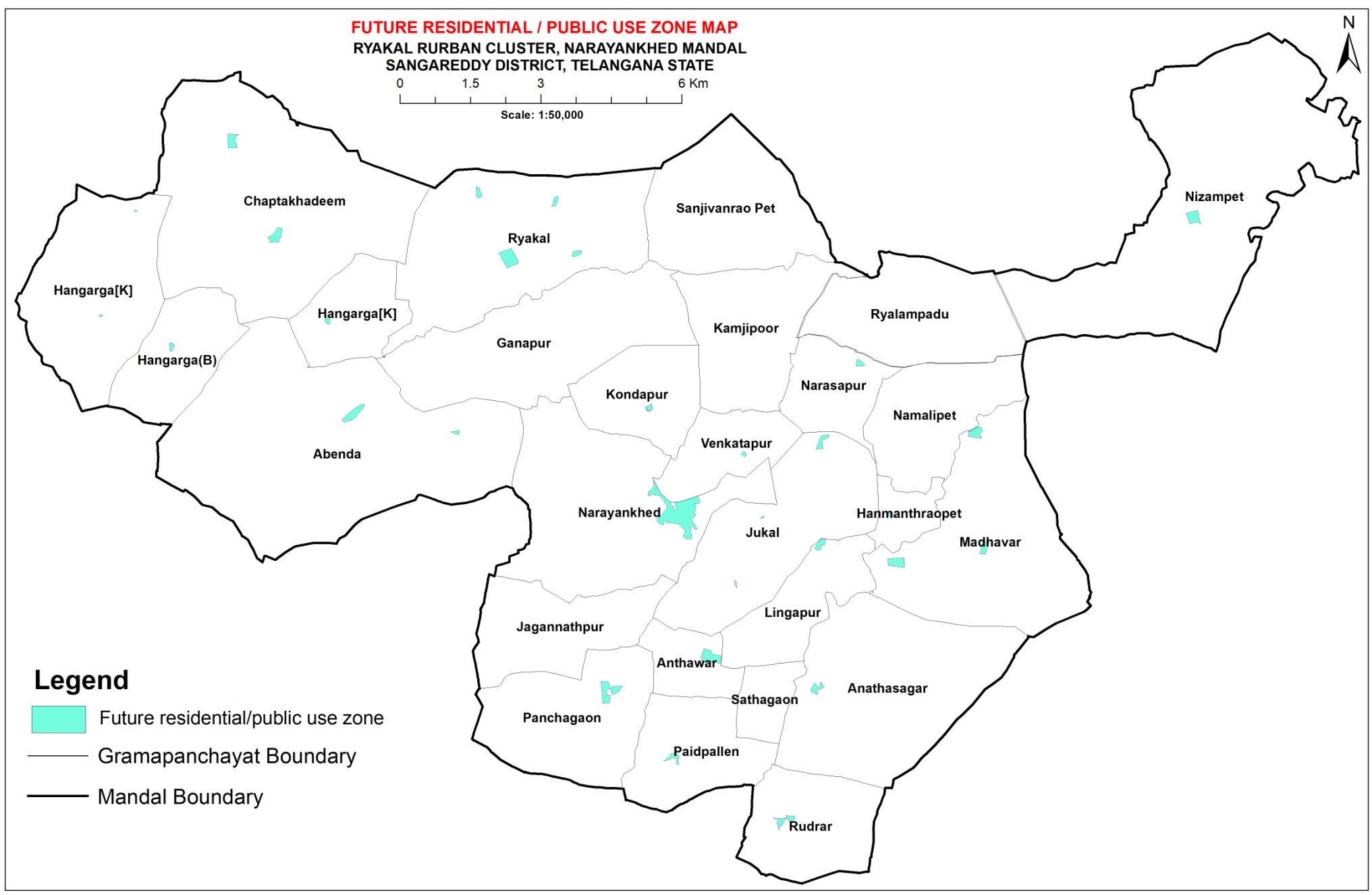 29
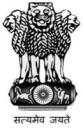 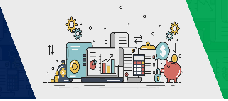 Rykal: Proposed Asset
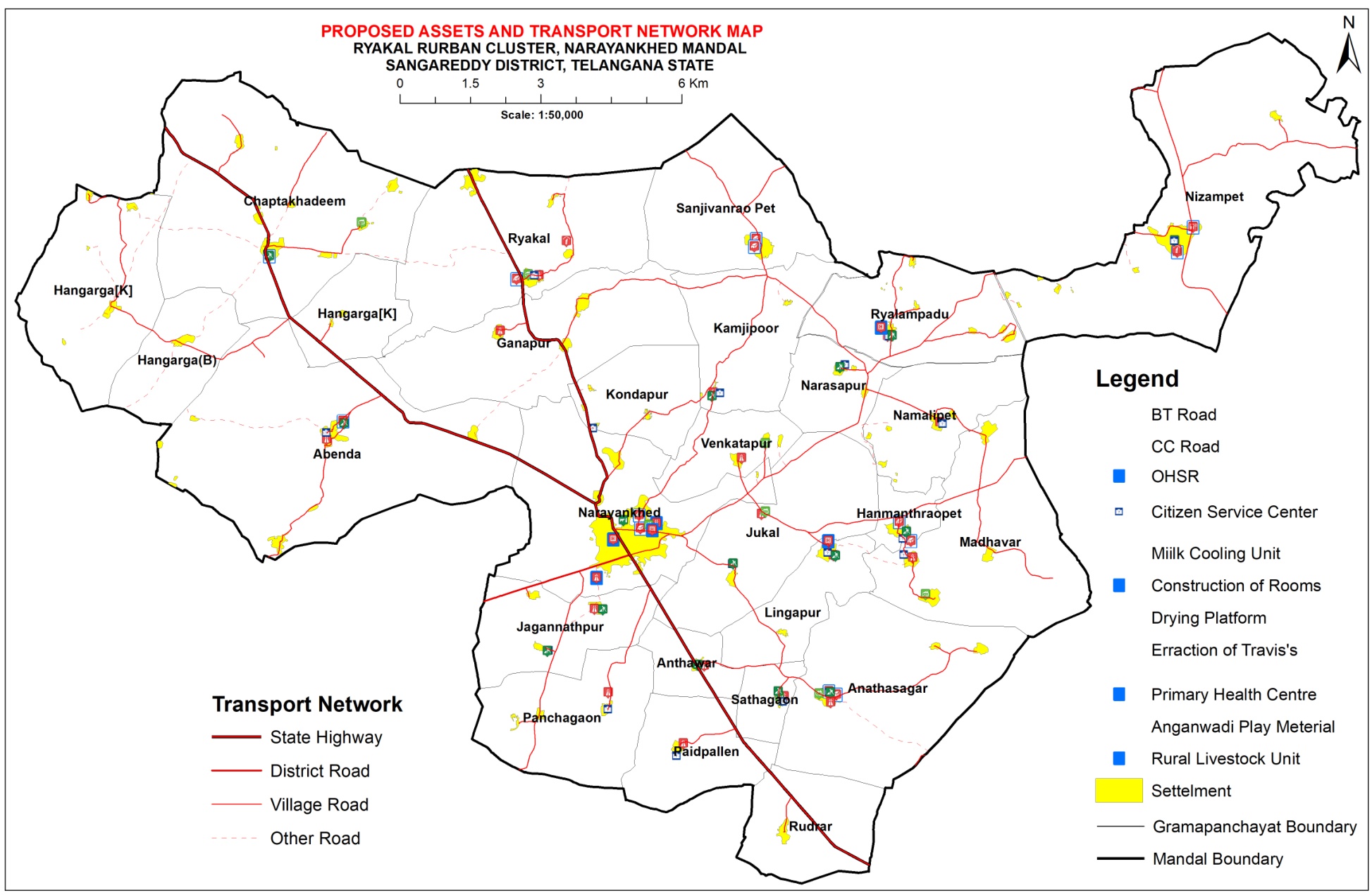 30
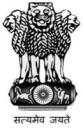 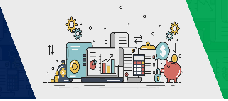 Spatial Plan: Proposed Indicative Land Use
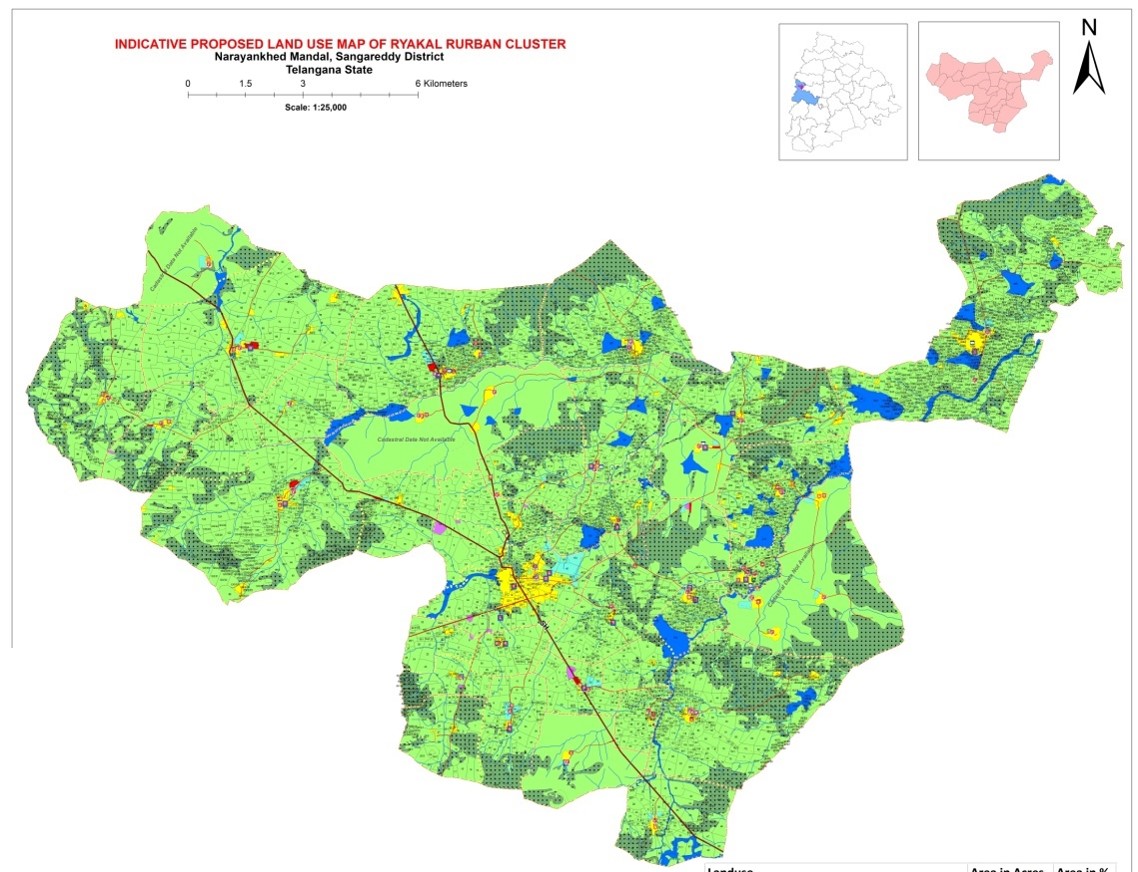 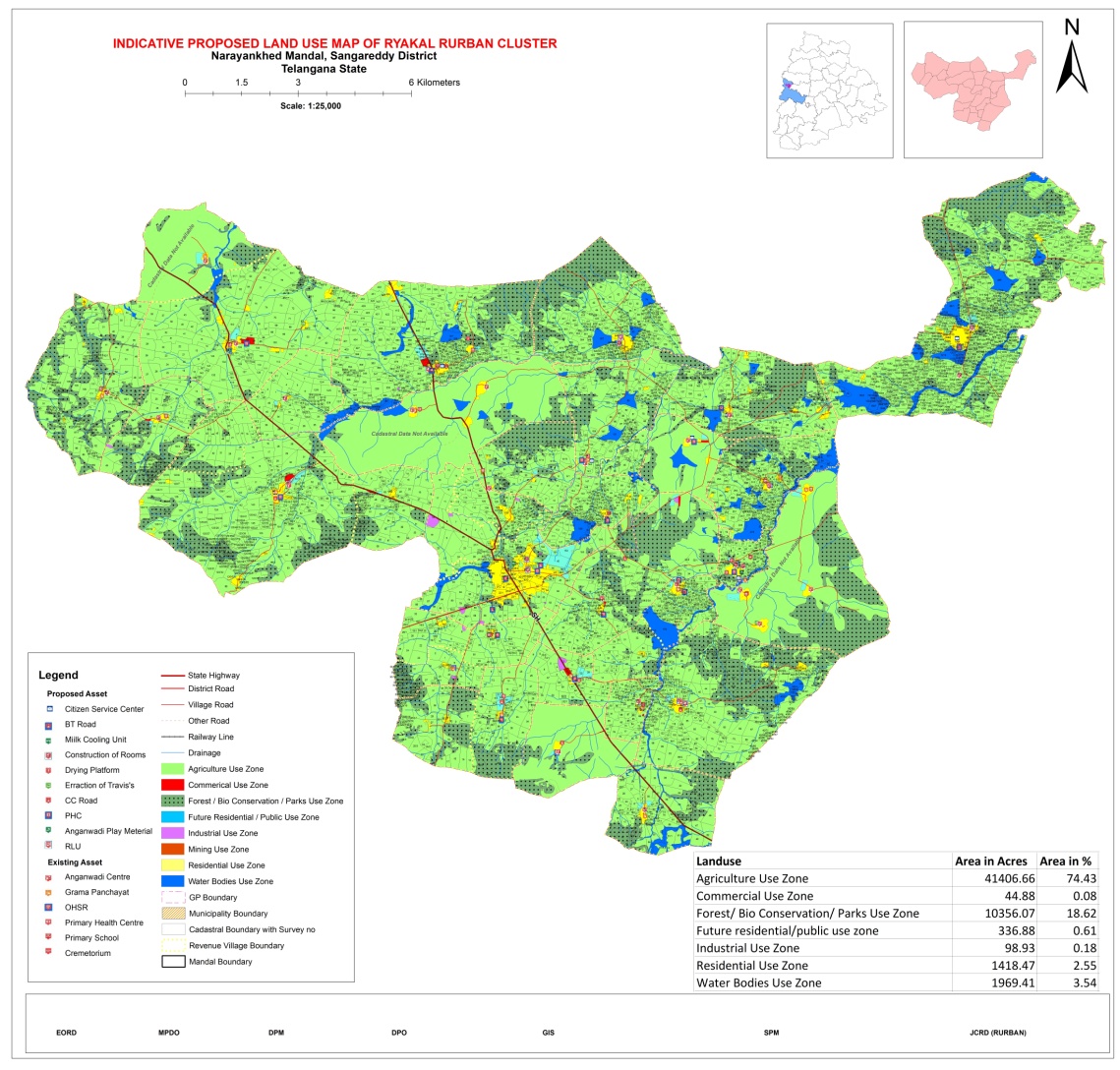 ICAP Project layers
31
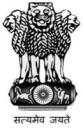 Implementation & Enforcement
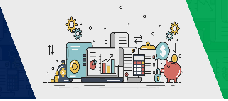 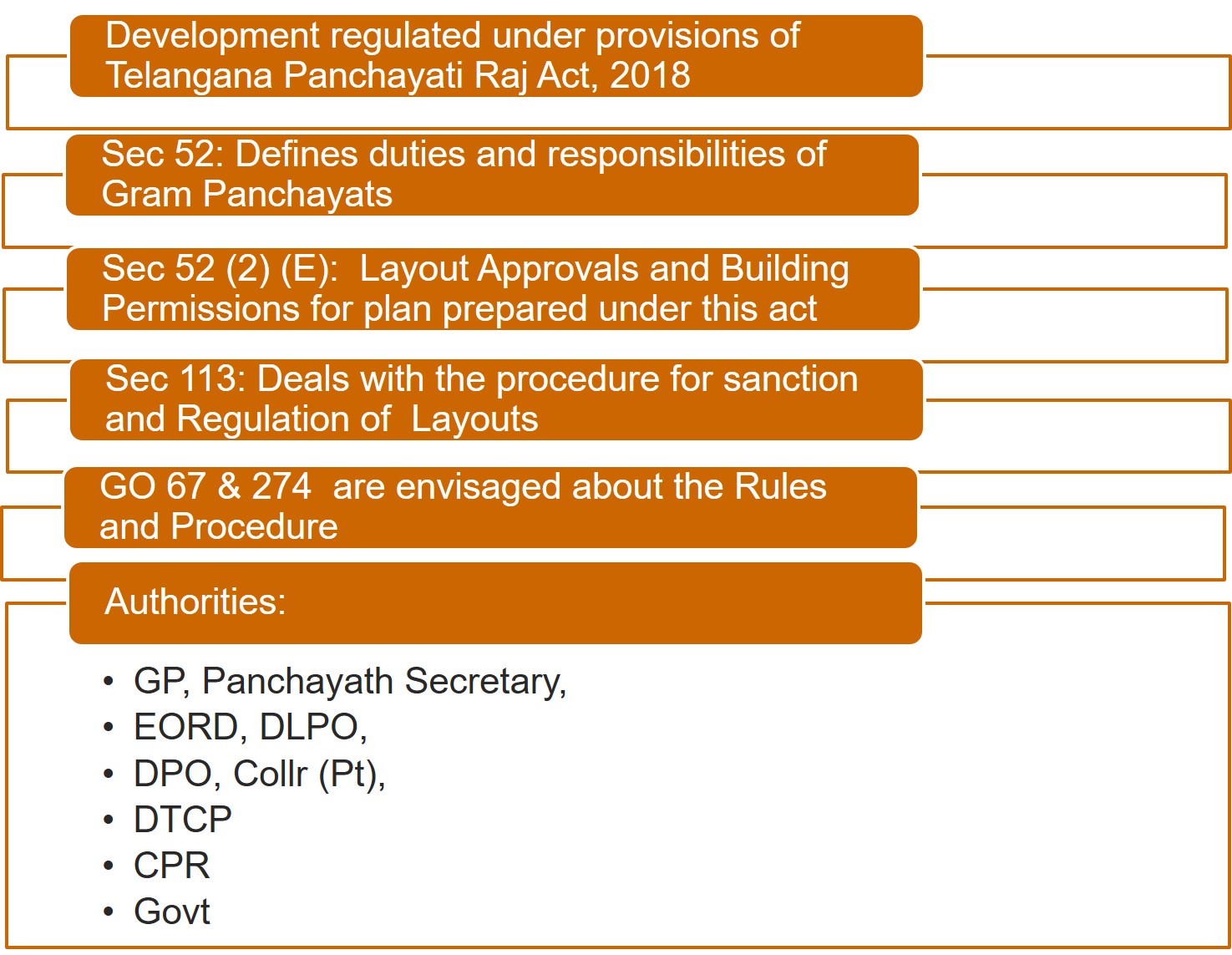 32
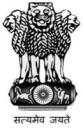 Way Forward
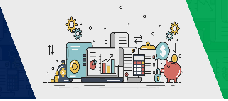 Zoning regulation is being prepared and will be notified along with Master plan
33
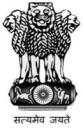 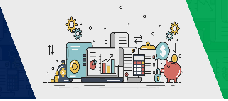 Thank you
34